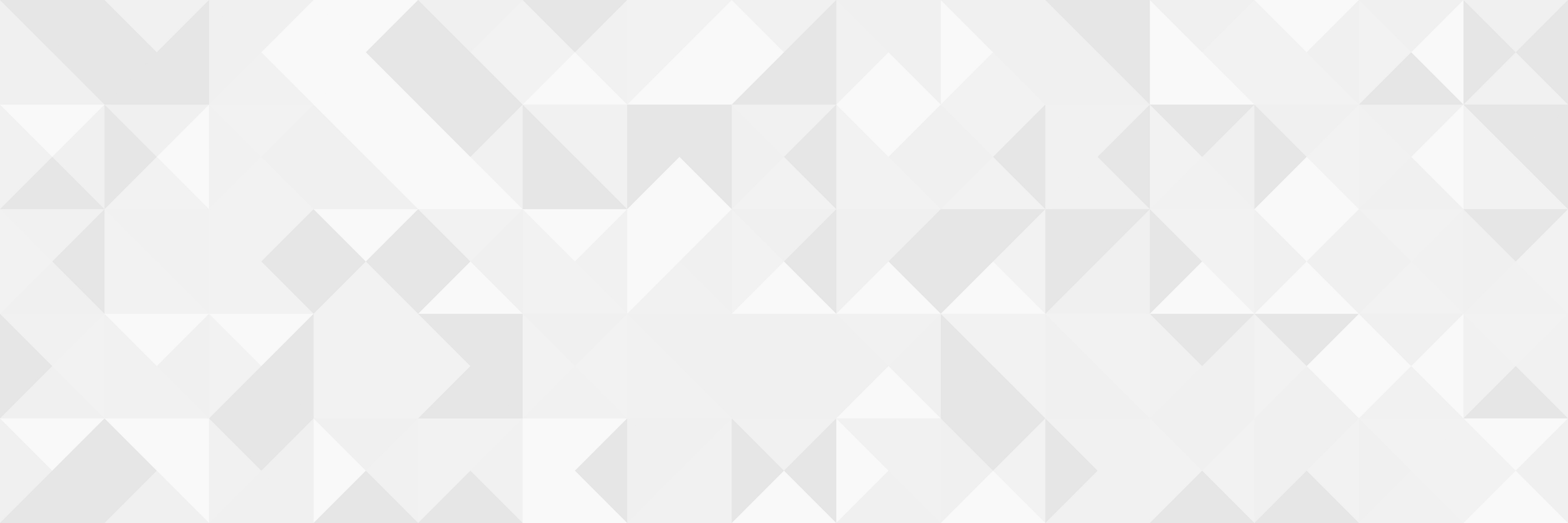 Philosophy MA Student Orientation
LIBRARY PRESENTATION

Welcome!
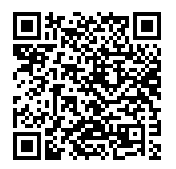 Éthel Gamache, Librarian | ethel.gamache@concordia.ca
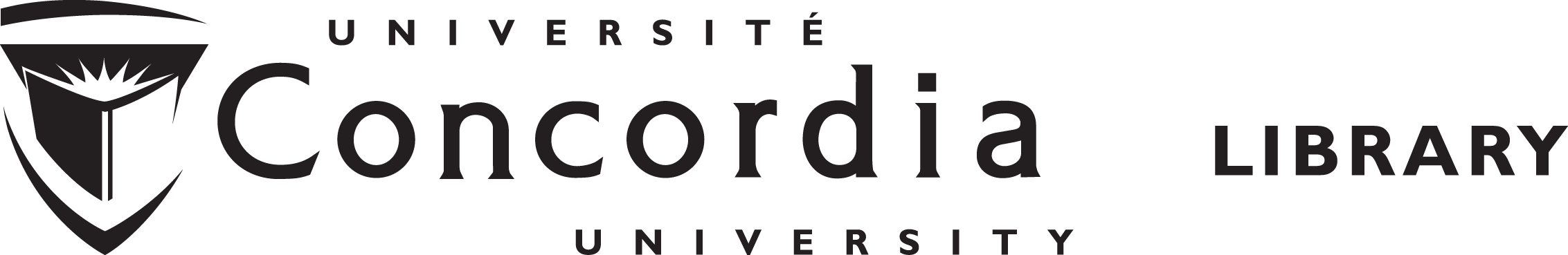 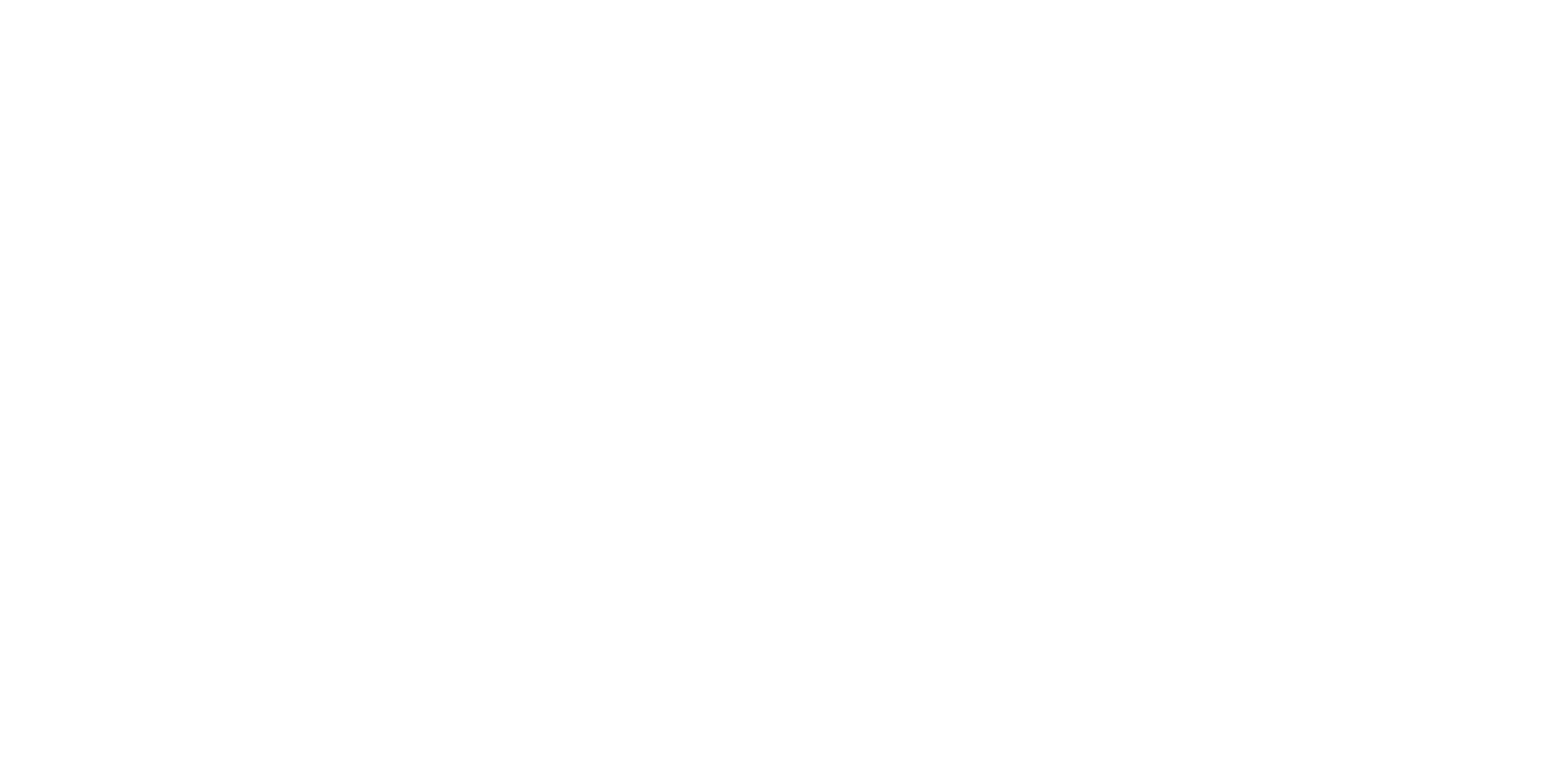 HOW TO FIND AND ACCESS RESOURCESNAVIGATING THE LIBRARY WEBSITE
Concordia Library Website
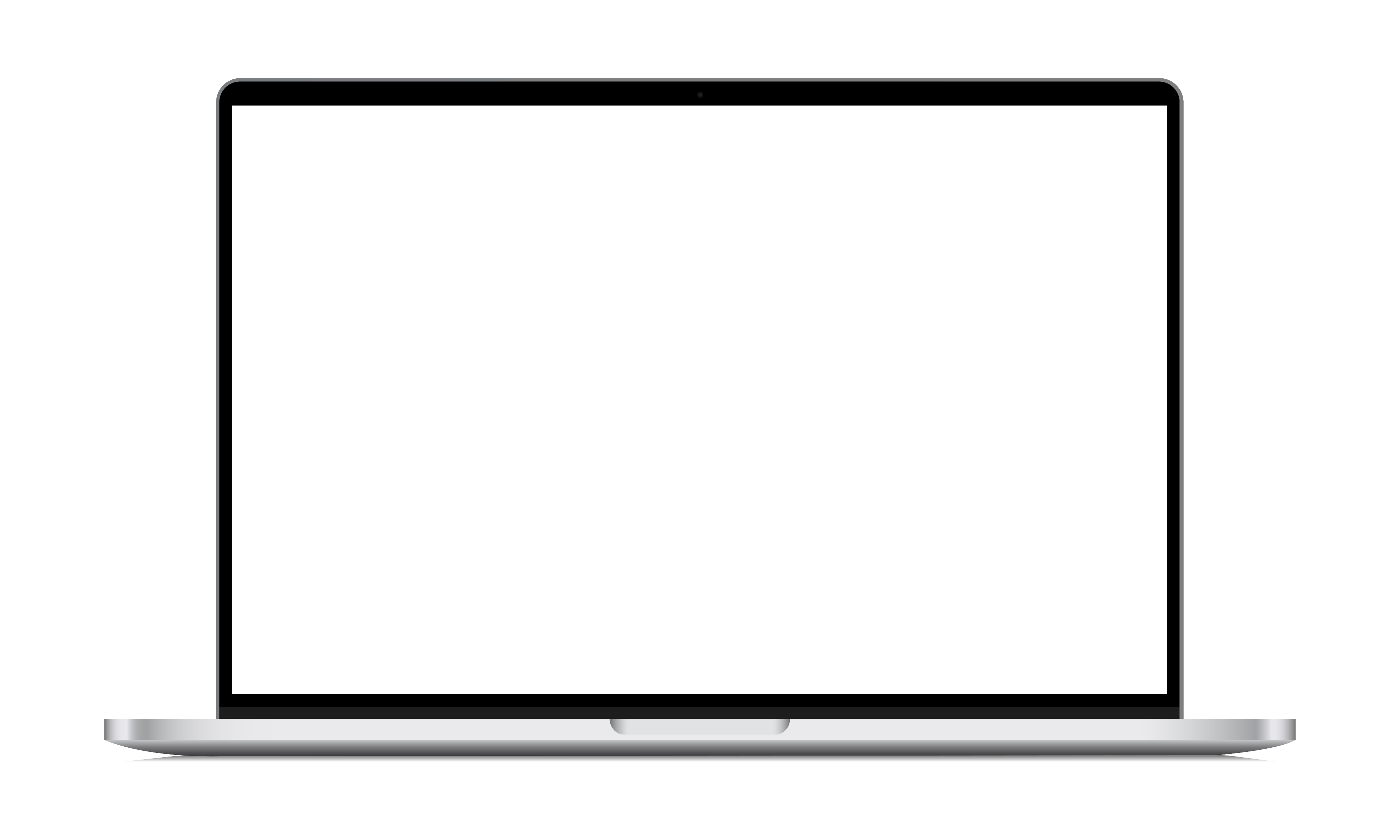 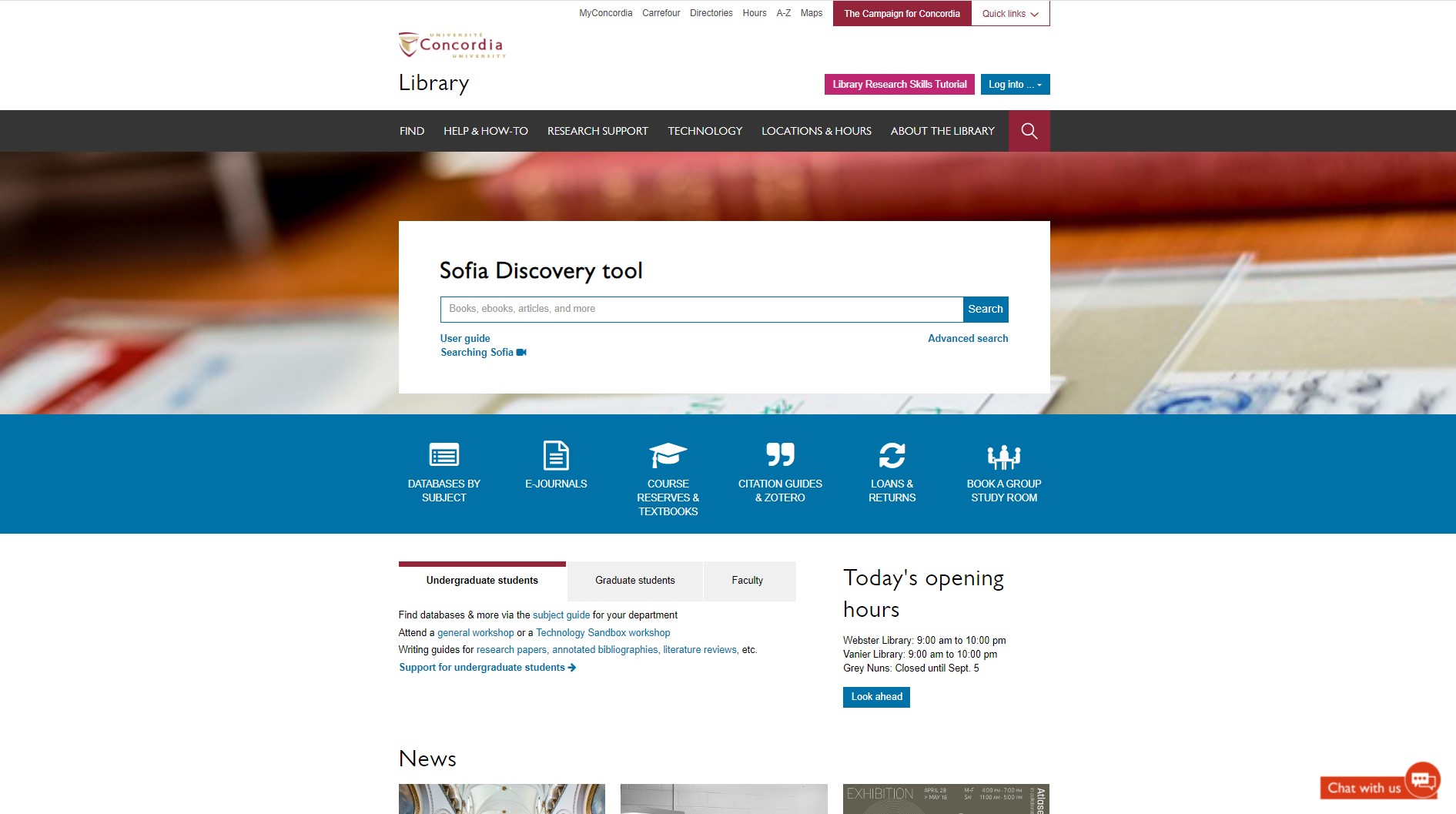 library.concordia.ca
Concordia Library Website “FIND” dropdown menu
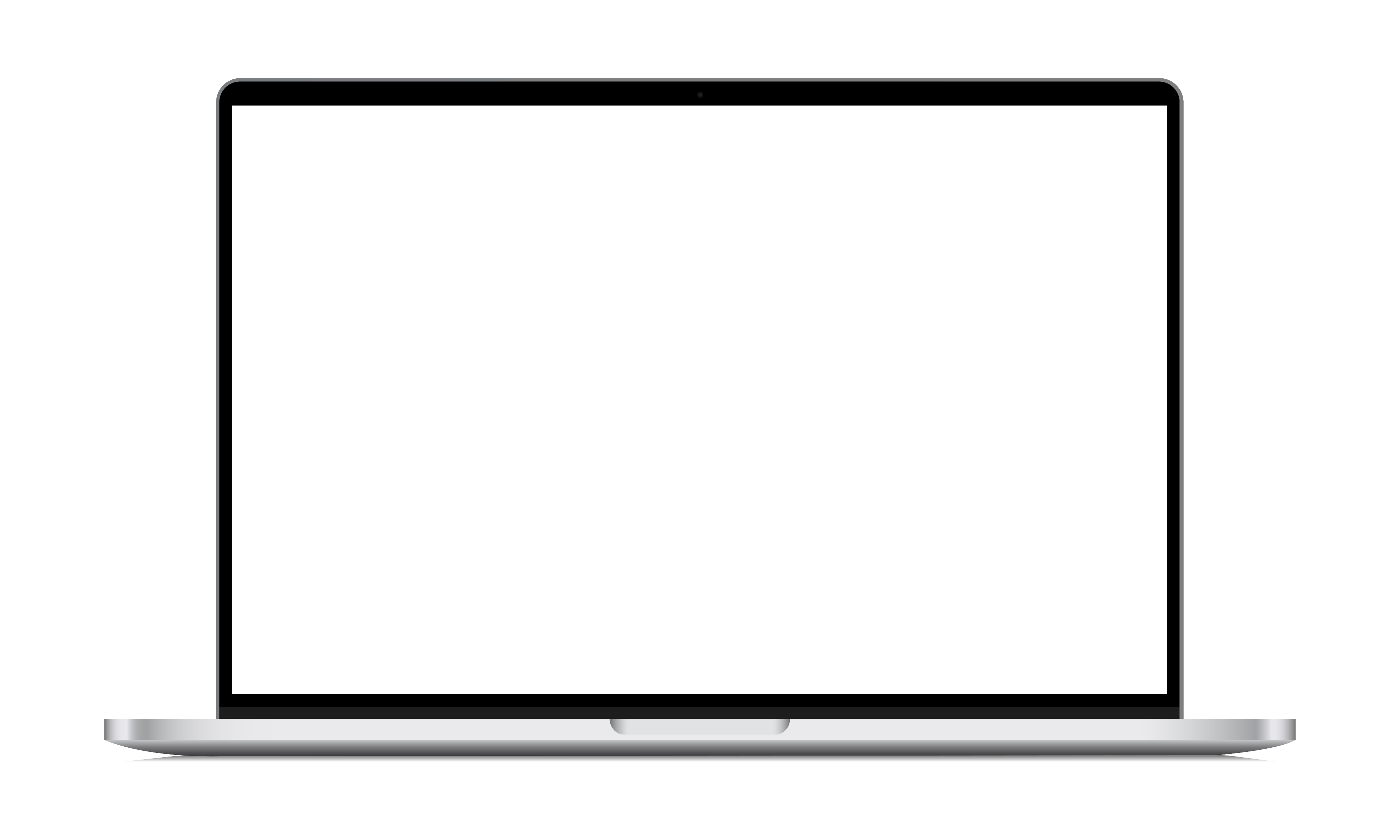 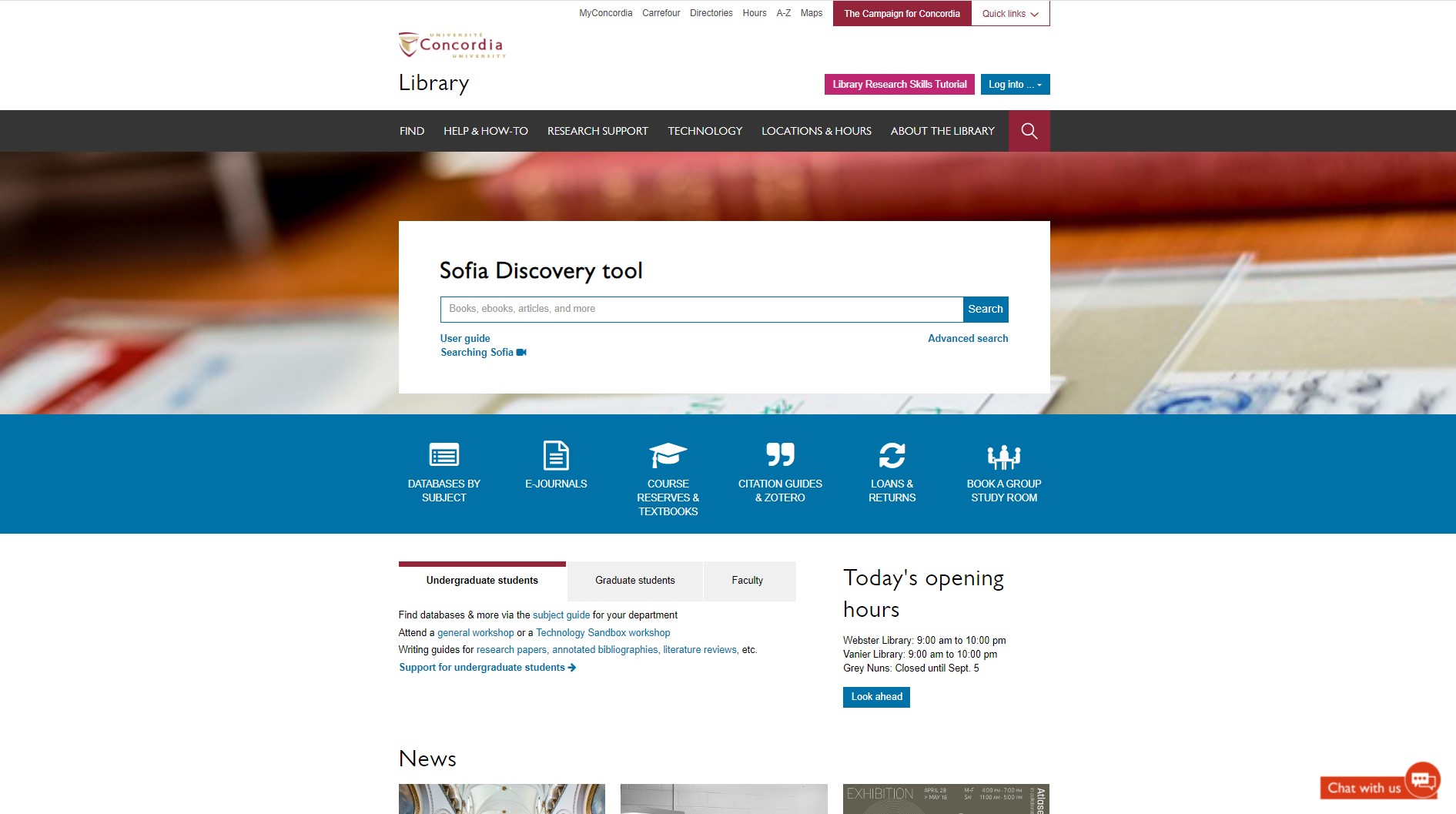 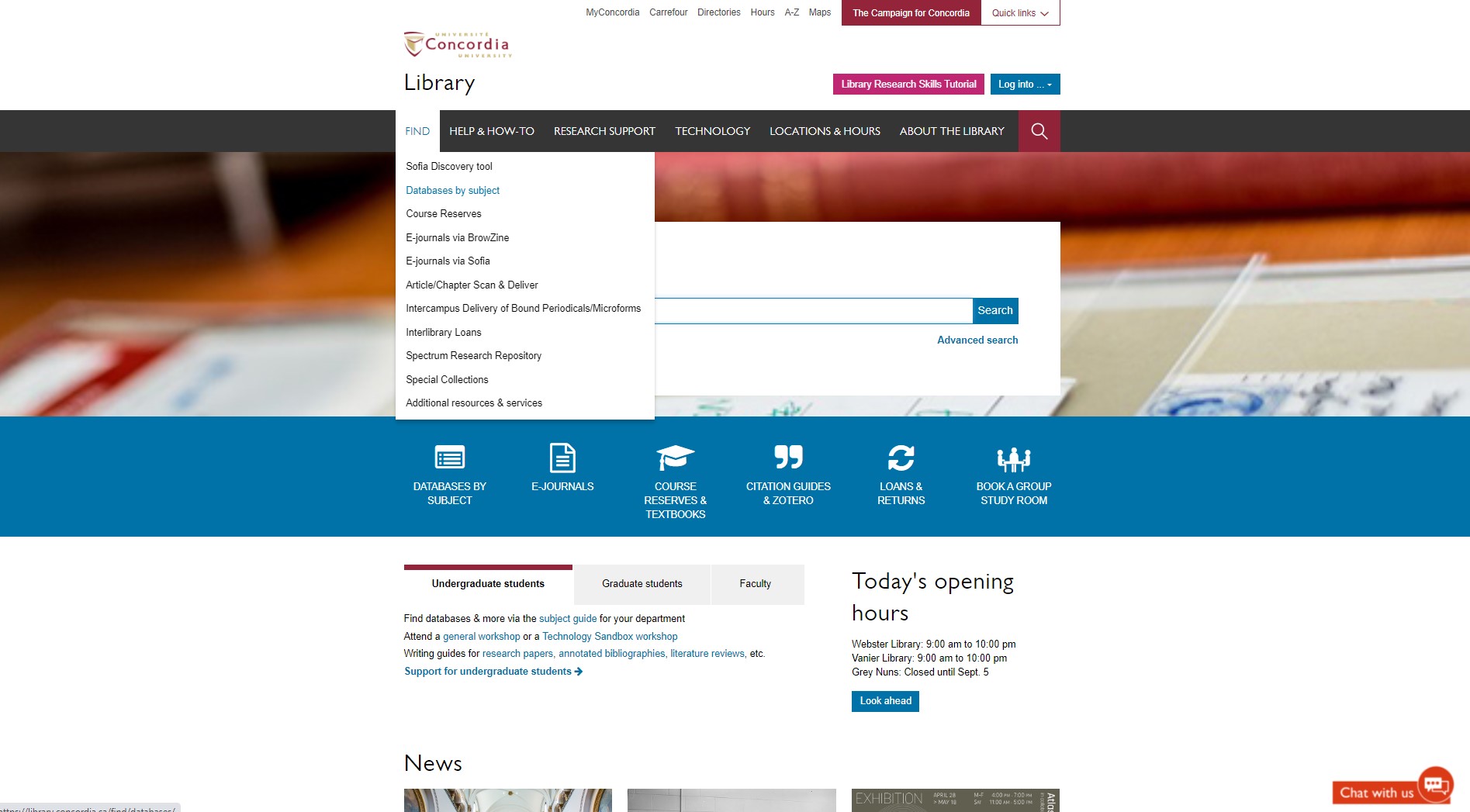 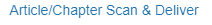 library.concordia.ca
Concordia Library “Help & How To” dropdown menu
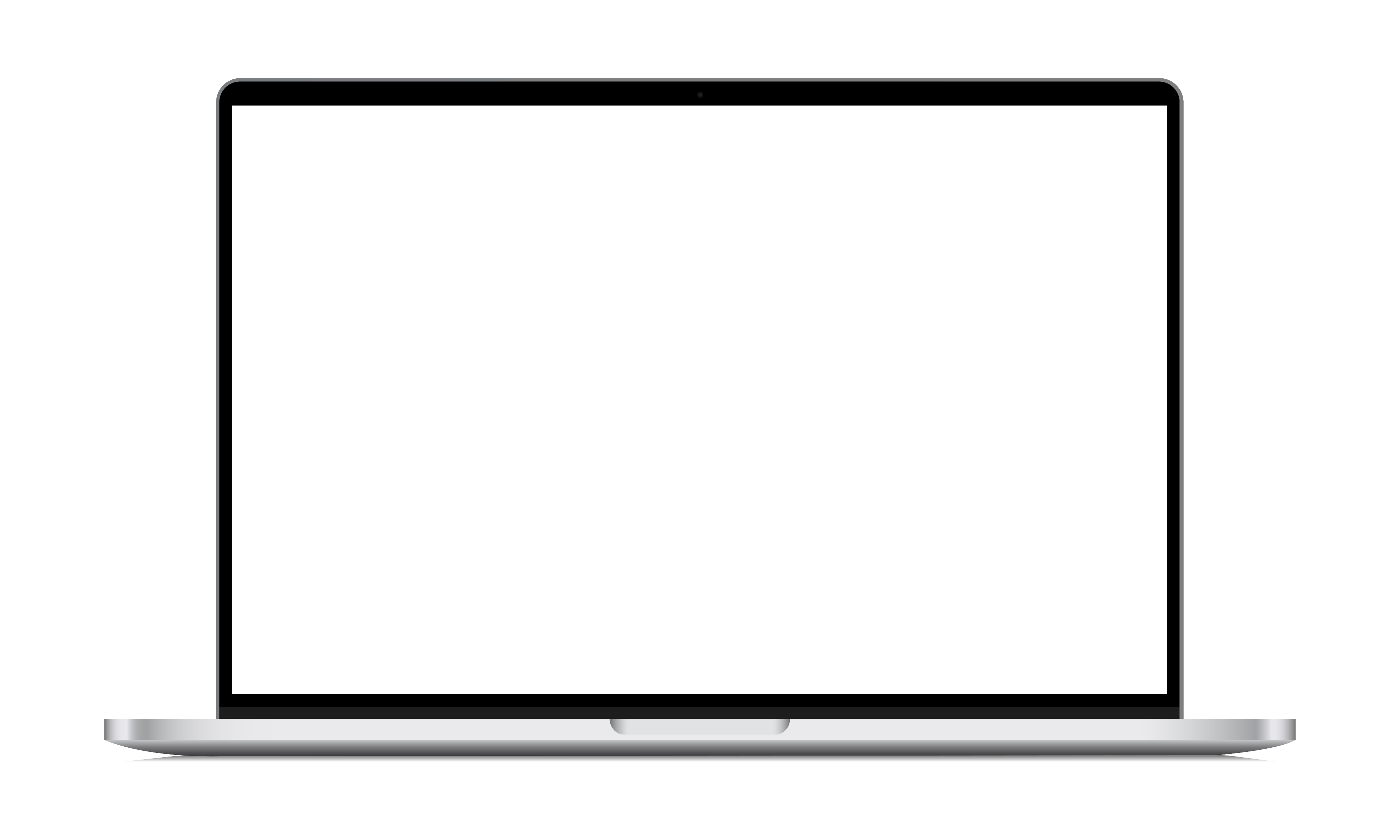 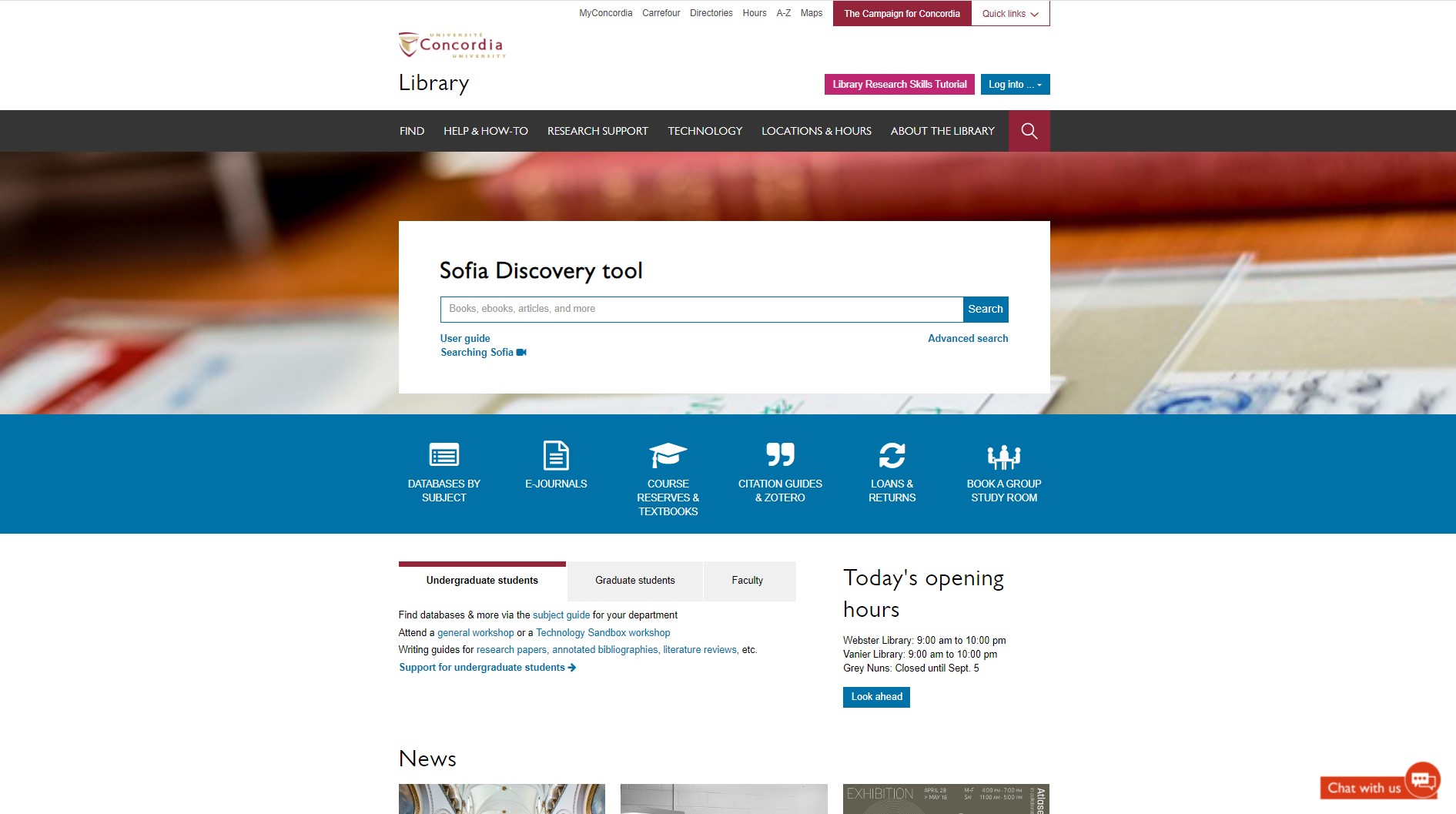 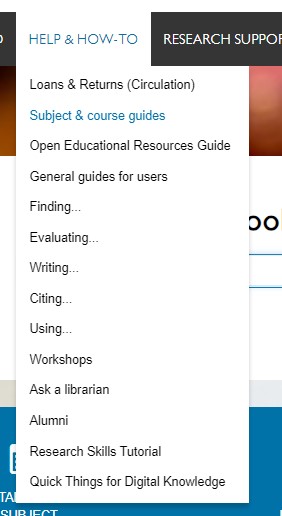 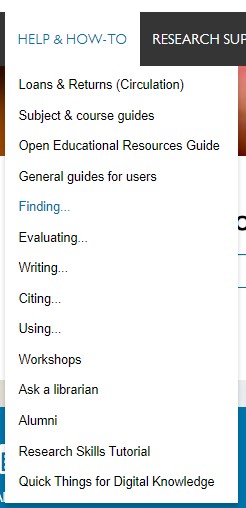 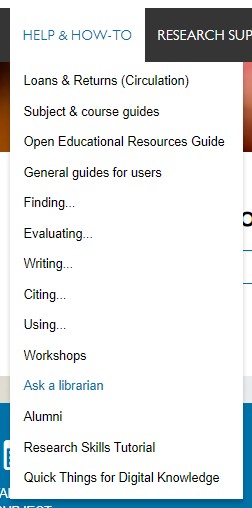 library.concordia.ca
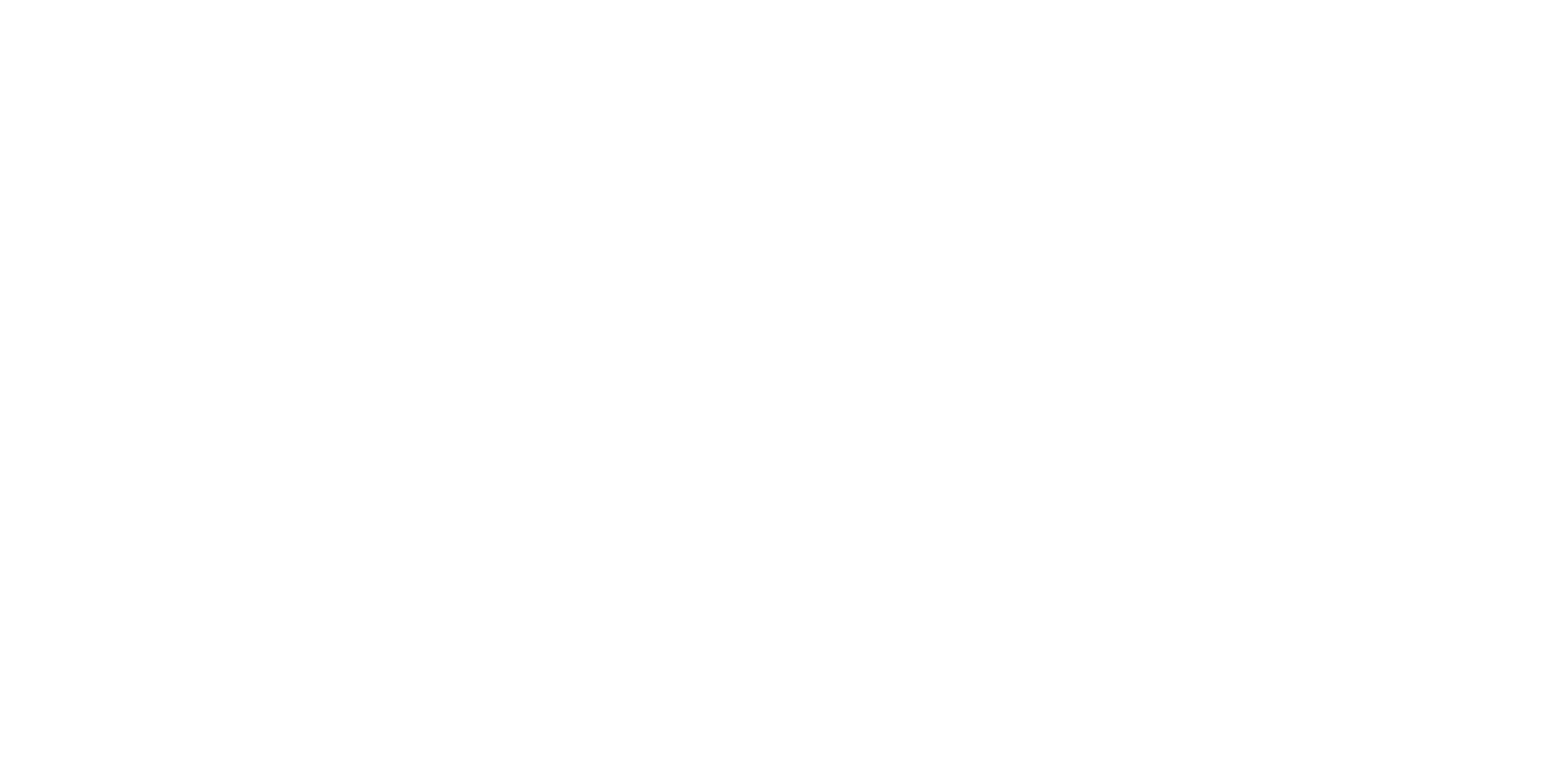 HOW TO FIND AND ACCESS RESOURCESYOUR SUBJECT GUIDE
Religions and Cultures Subject Guides
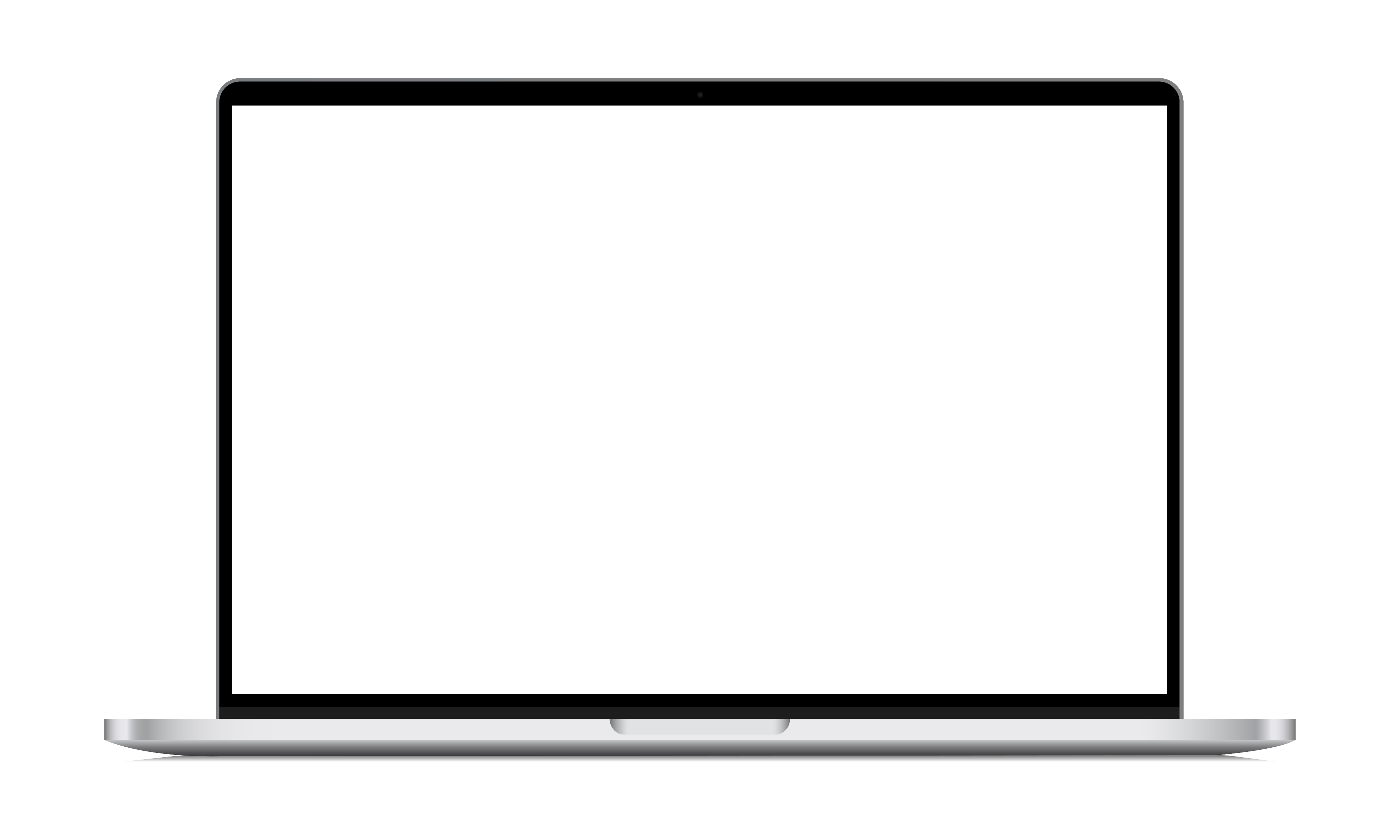 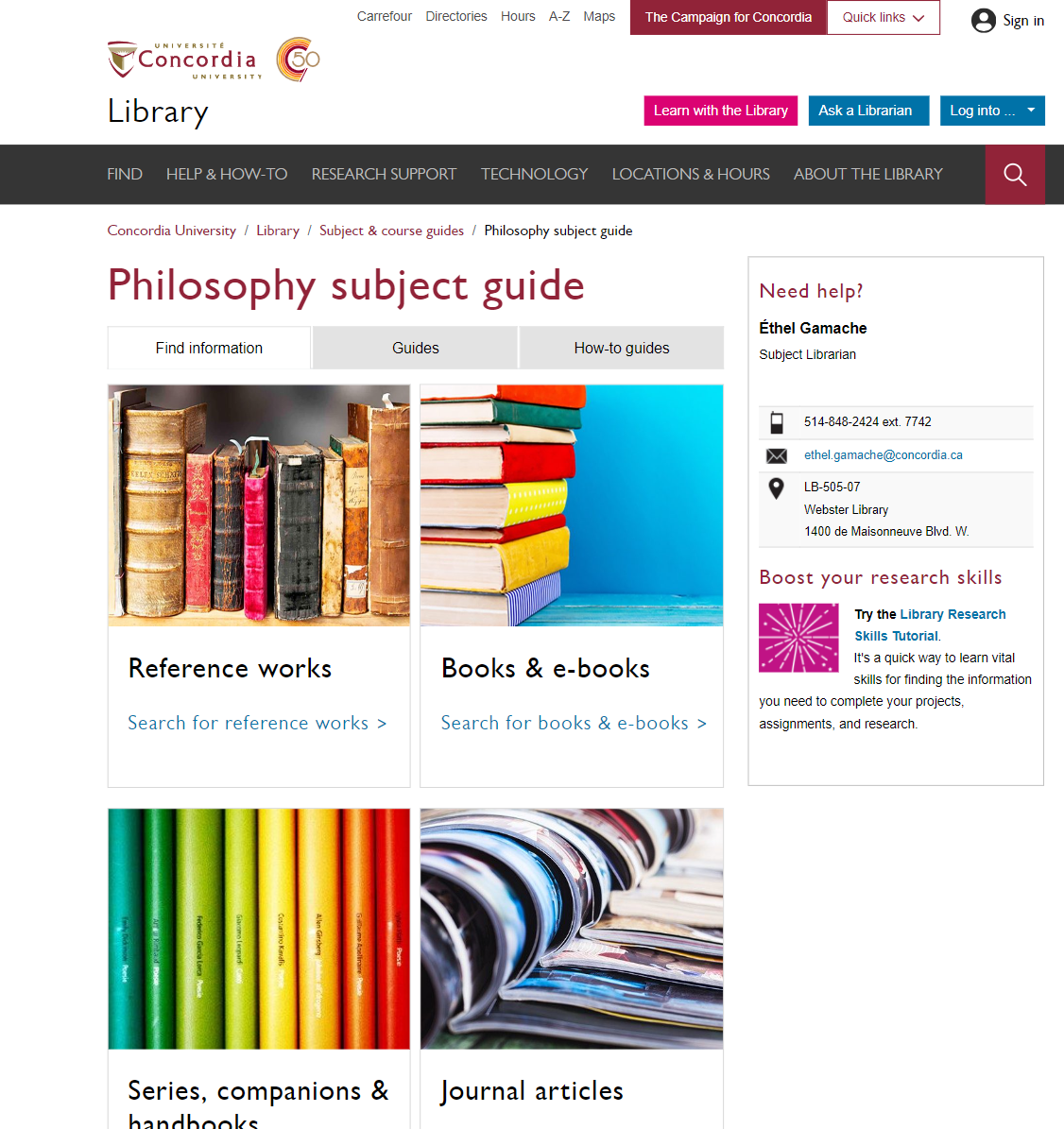 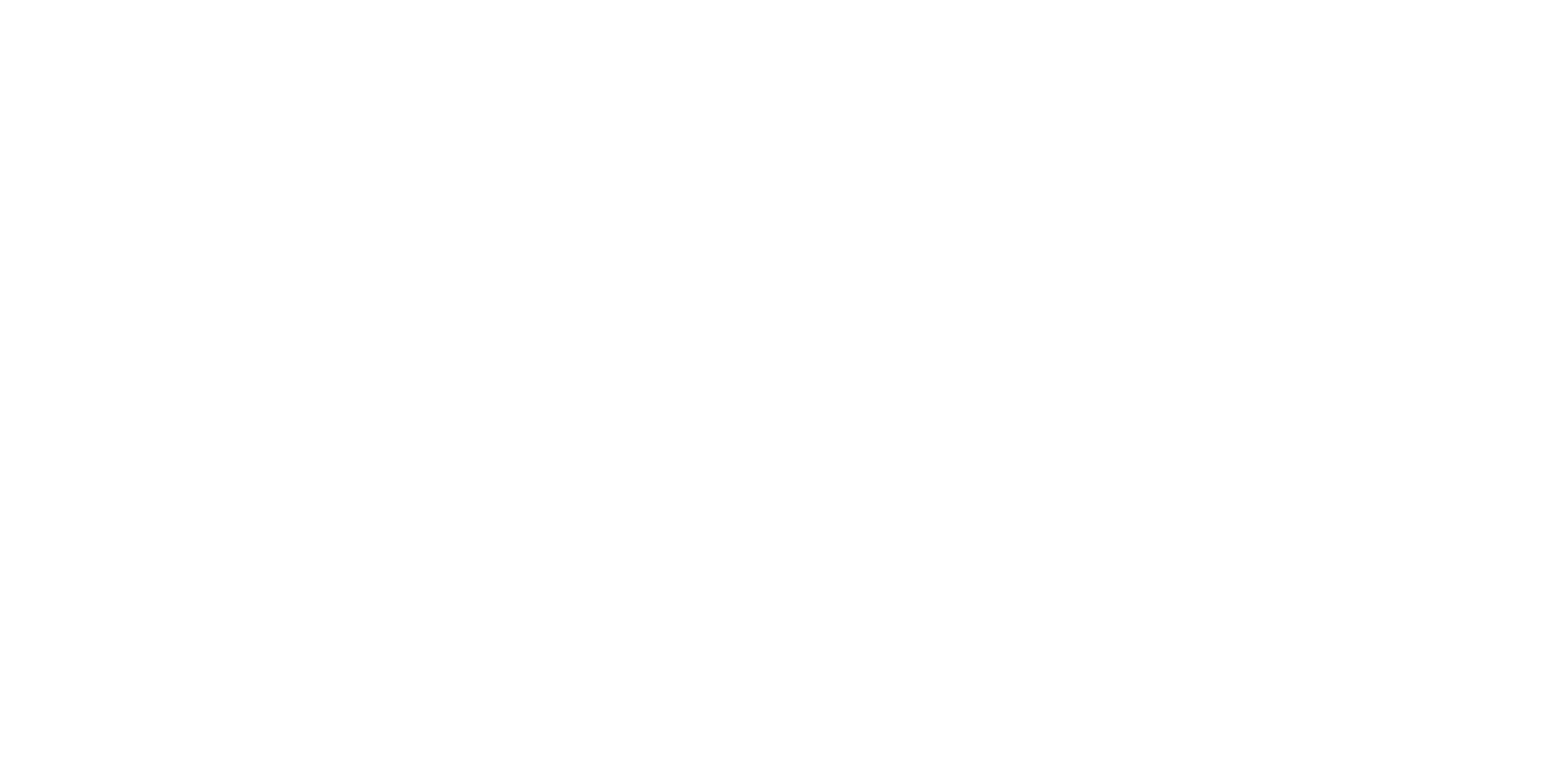 SUPPORT FOR GRADUATE STUDENTS
Services
Ask a Librarian
Interlibrary loans
Data visualization
Theses and dissertations (Copyright guide for Thesis preparation, Spectrum Research Repository)
Dedicated study spaces (with small lockers, shelves, kitchenette) 
Researcher support: ORCID Id, research data management
Guides for finding an array of different material
Technology Sandbox

https://library.concordia.ca/help/users/graduates/
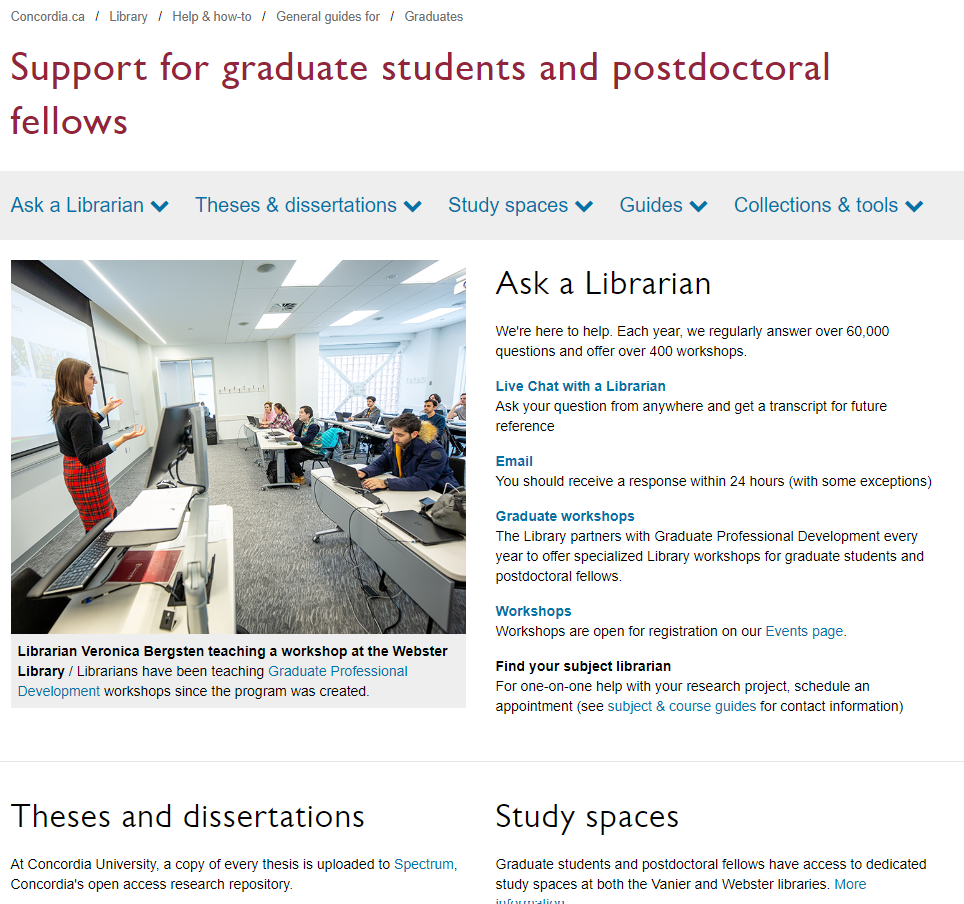 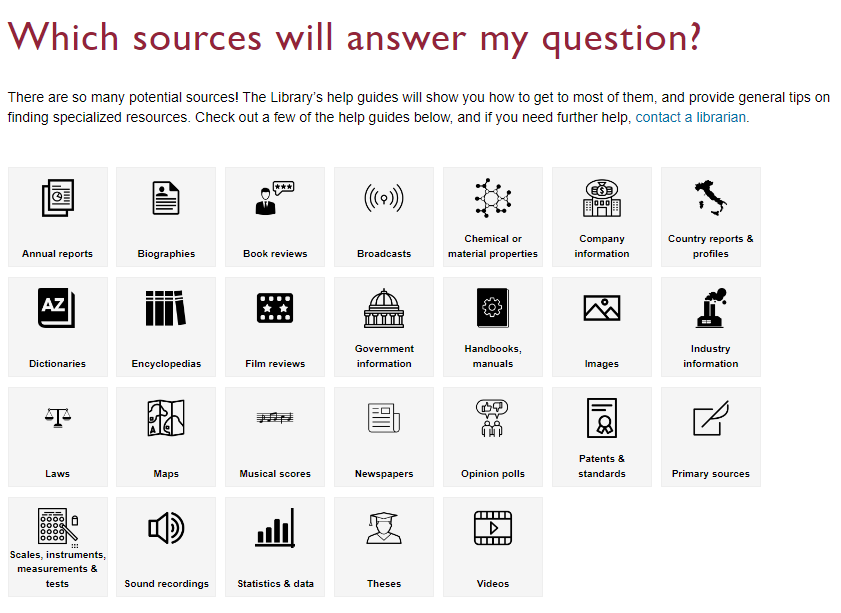 Resources -You have access to everything in the Library
Sofia, the Library Discovery tool
Databases (Philosopher’s Index, PhilPapers, Academic Search Complete, JSTOR, Oxford Handbooks Online, Arts & Humanities Database, DOAJ Free Journals, Google Scholar, …) 
Special Collections
Learn with the Library (online learning modules)
Help and How to guides
Citation guides
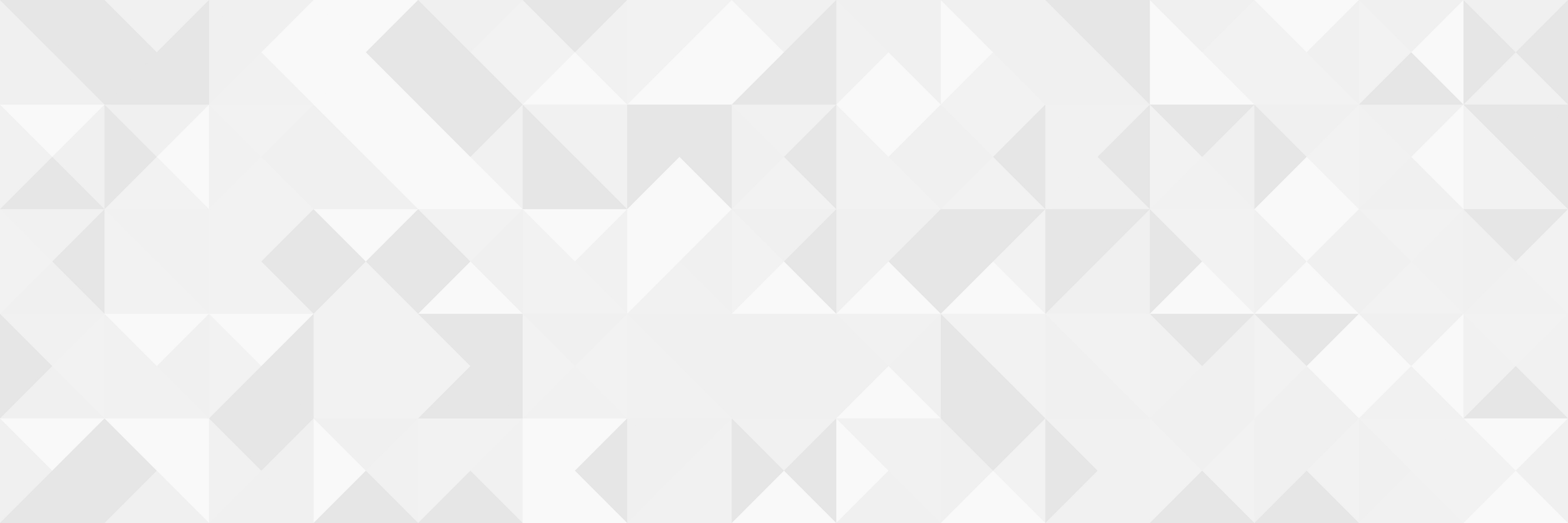 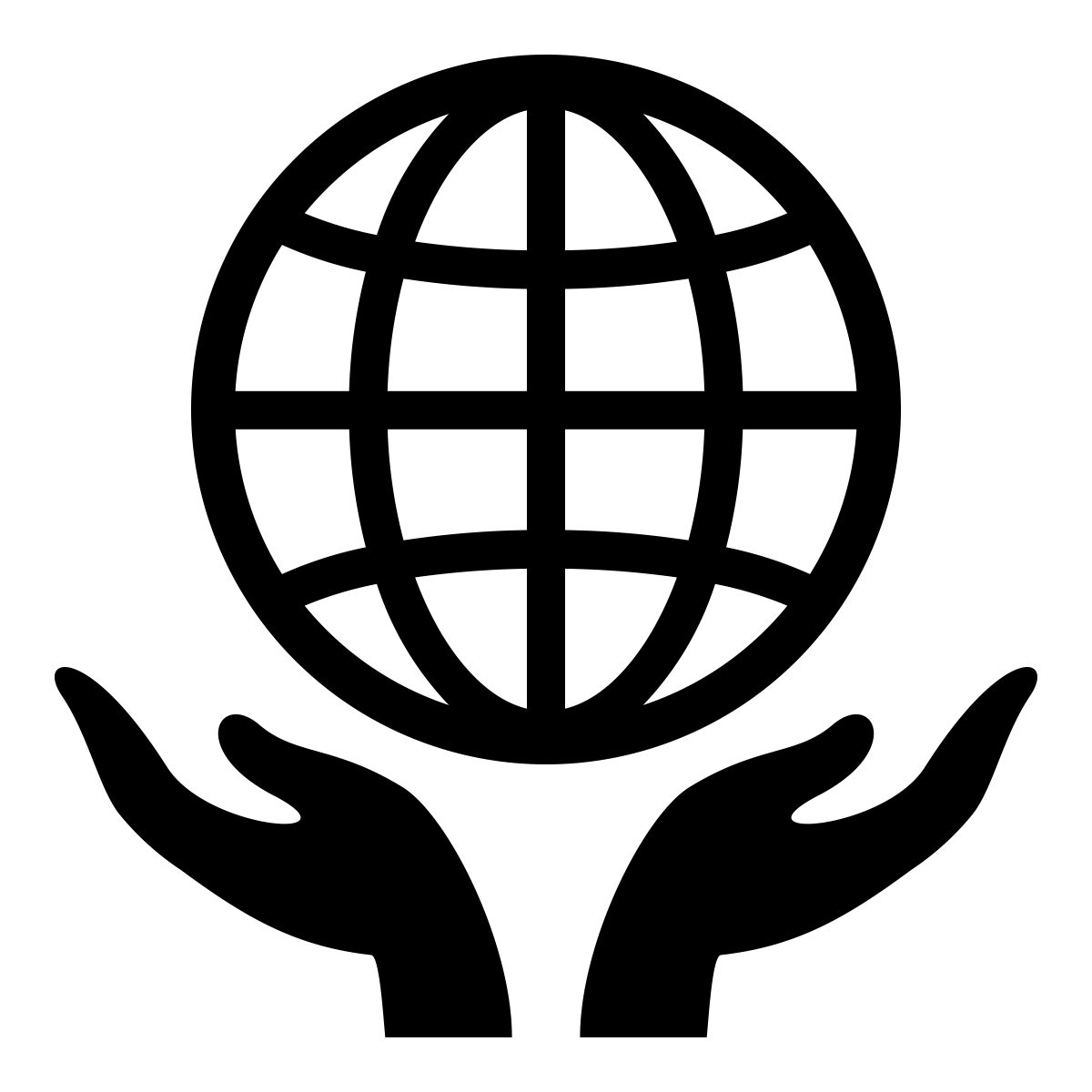 You do have access to many resources!
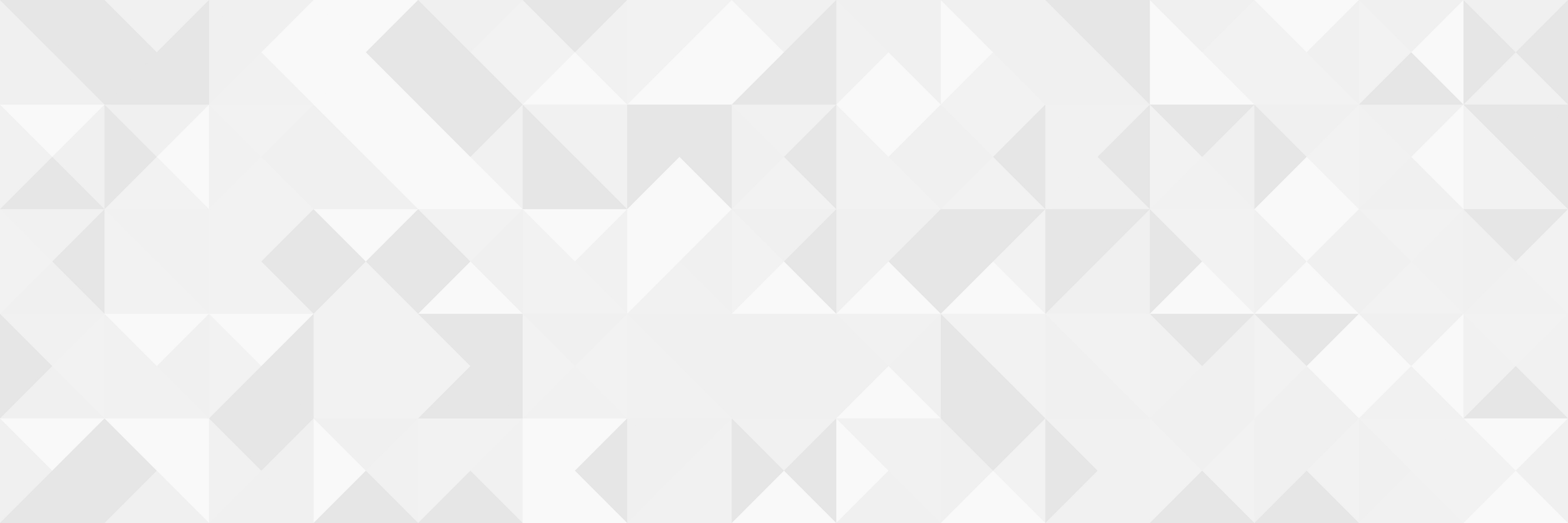 The Library is there to support you with your research too.
Concordia Library Website – Ask a Librarian
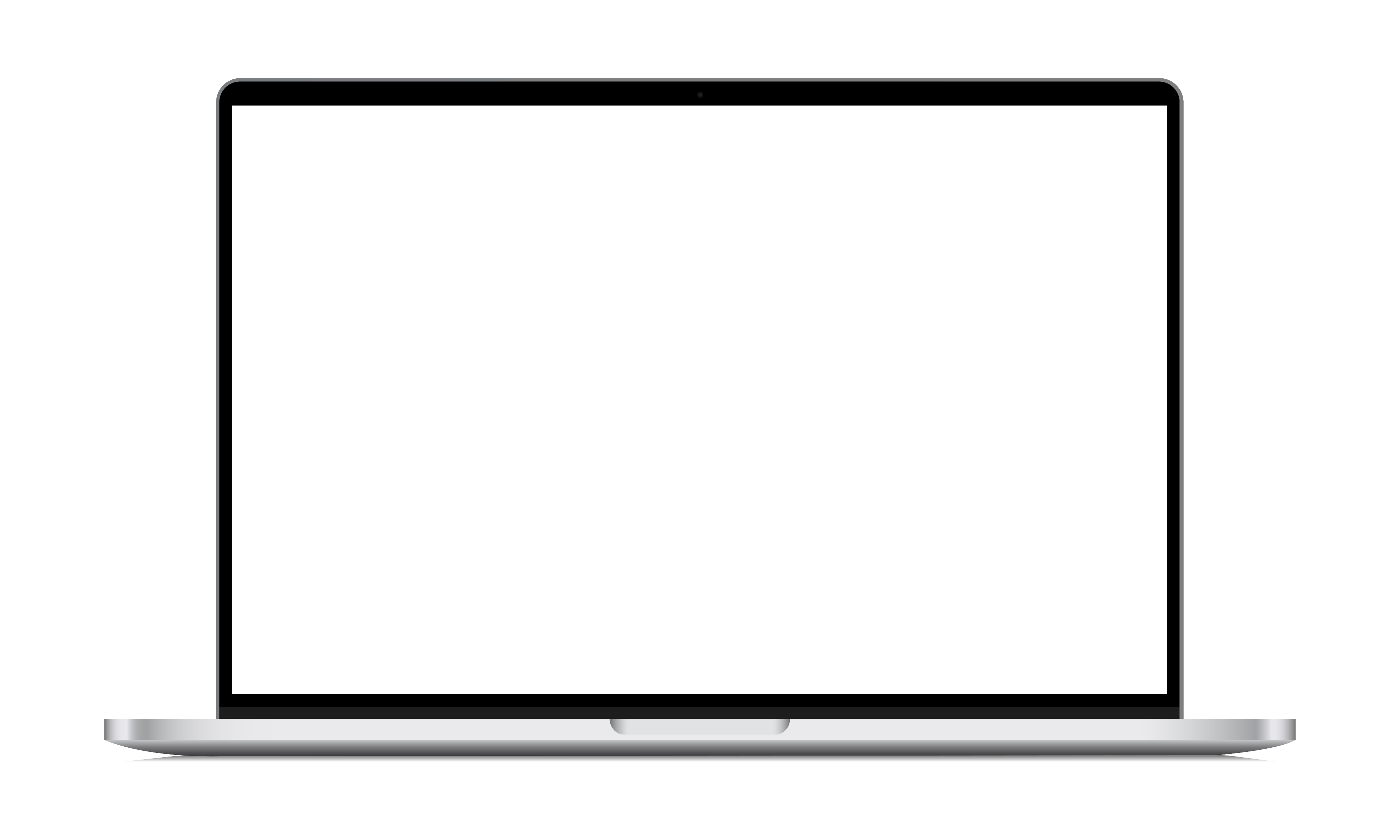 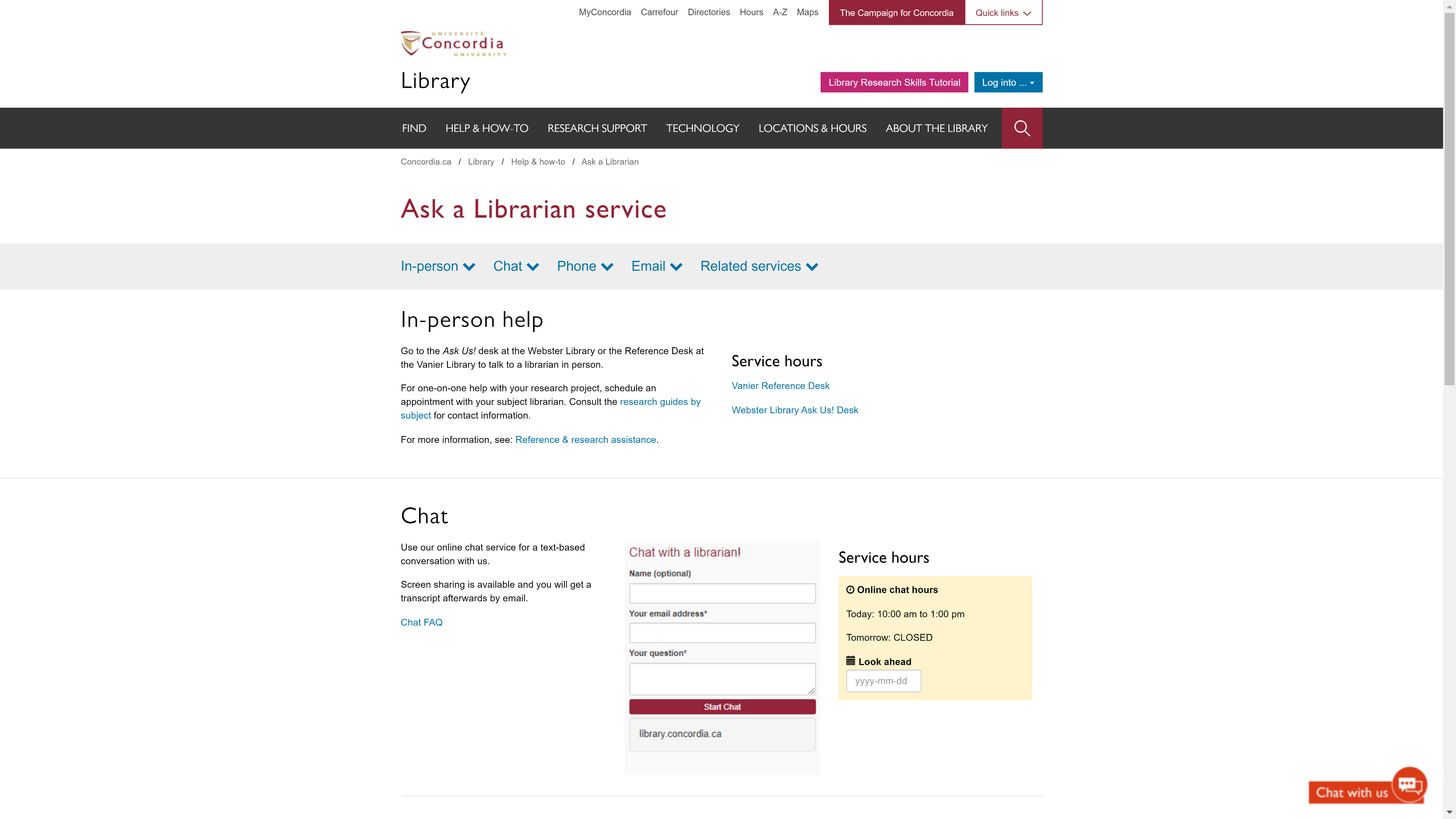 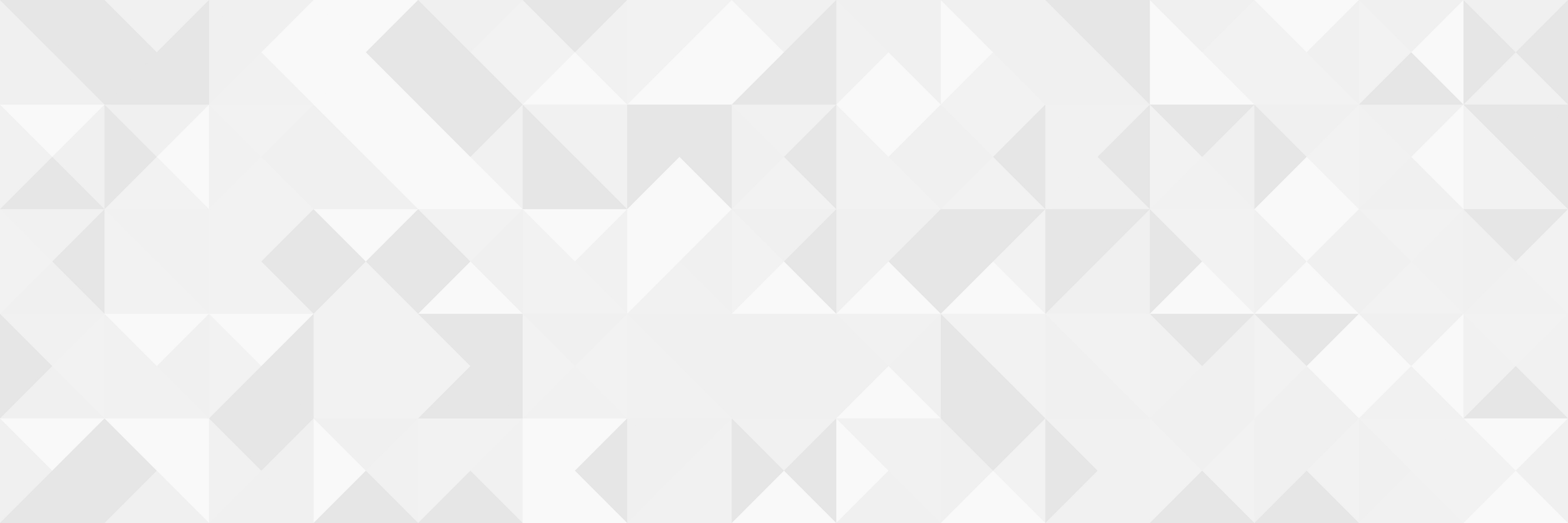 The Library is yours!
ÉTHEL GAMACHE
ethel.gamache@concordia.ca
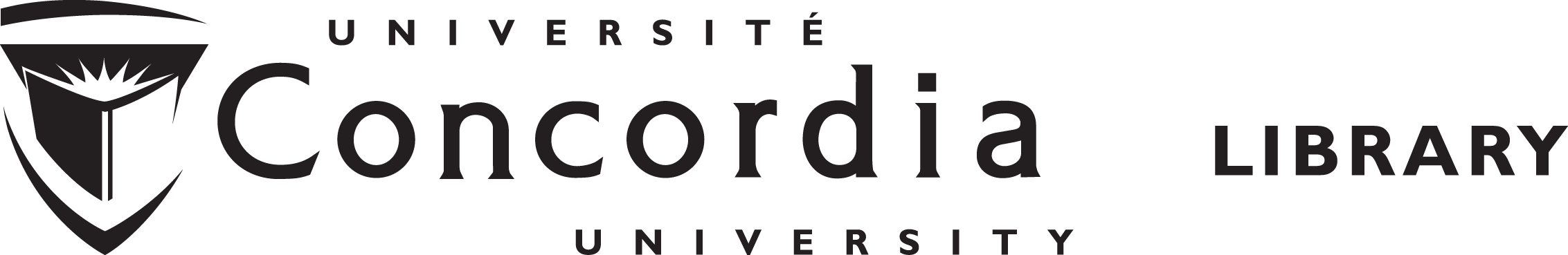 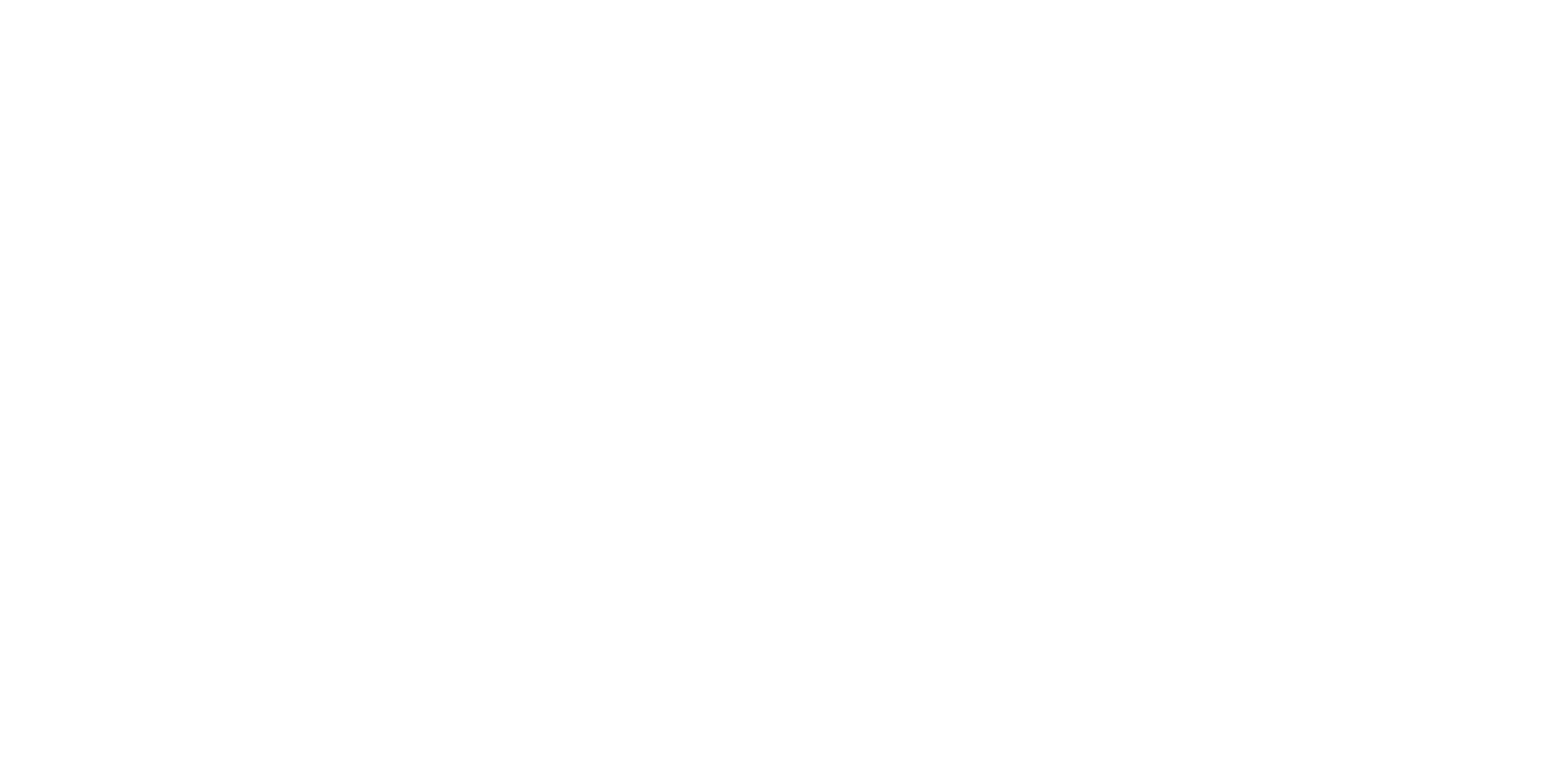 HOW TO FIND AND ACCESS RESOURCESUSING SOFIA, THE DISCOVERY TOOL
Sofia Discovery Took Advanced Search
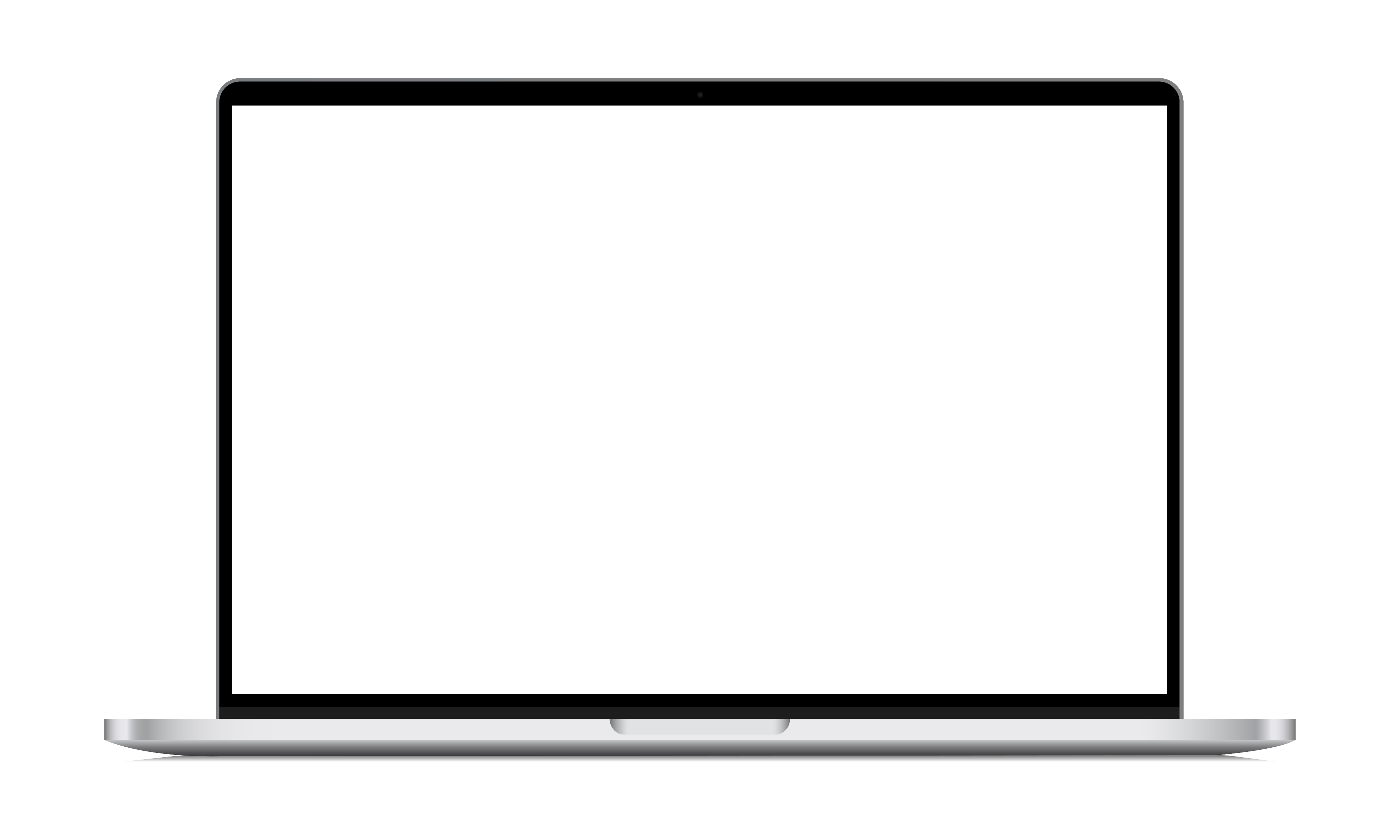 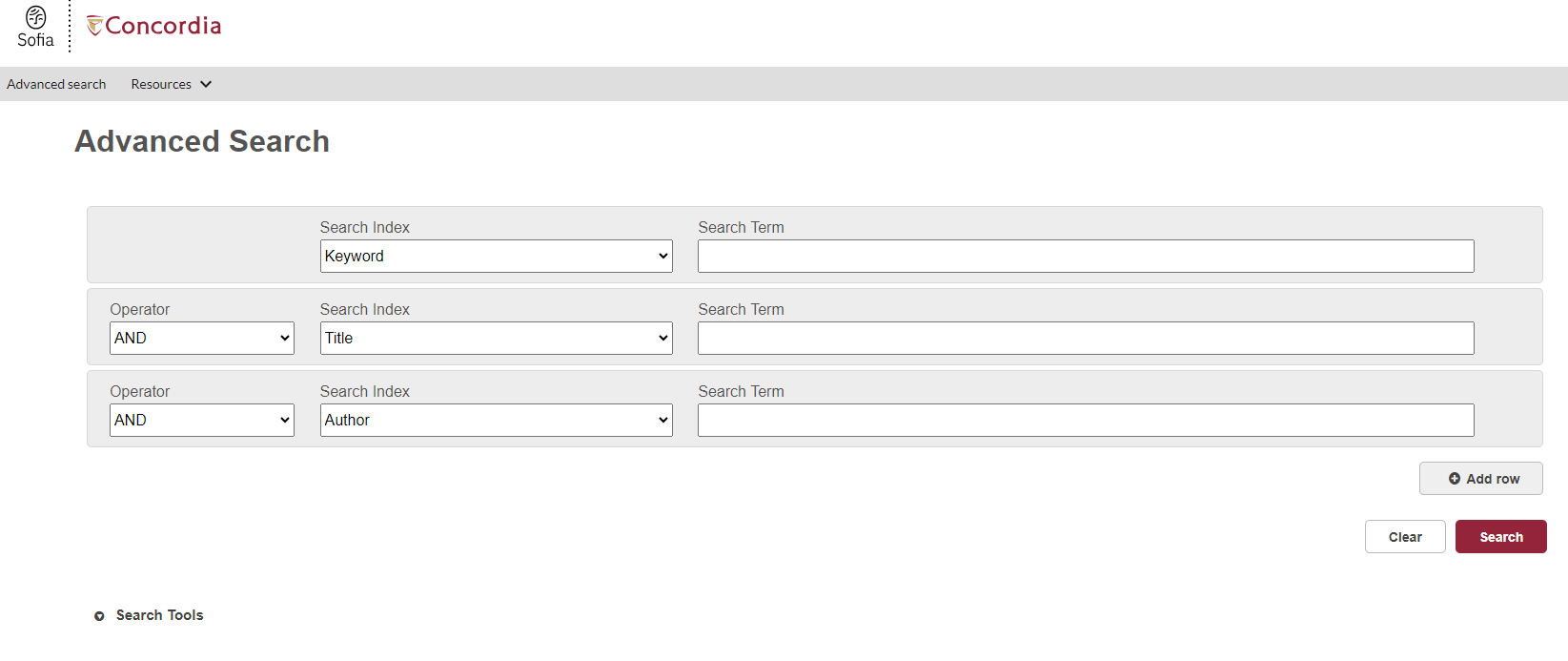 Sofia Discovery Tool search limiters
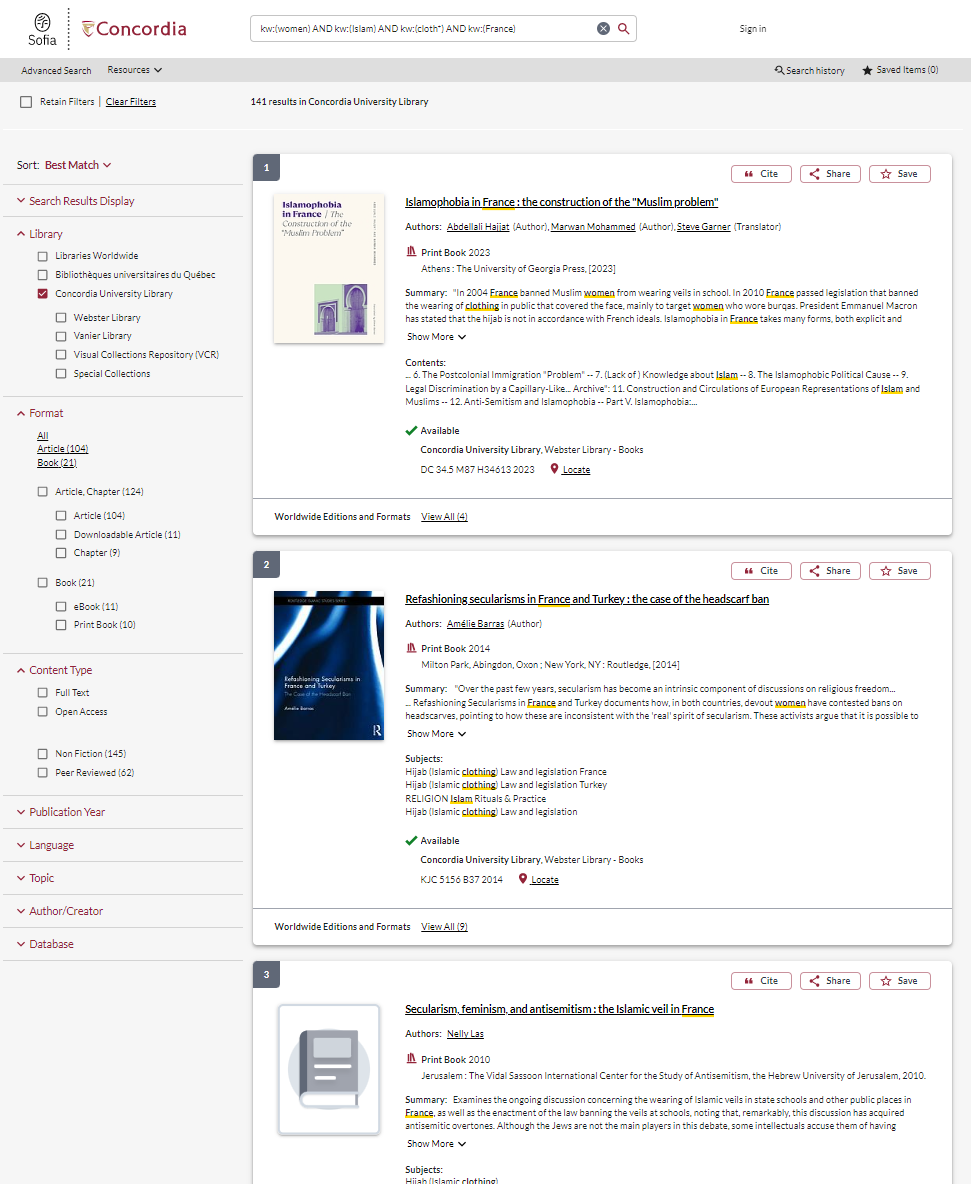 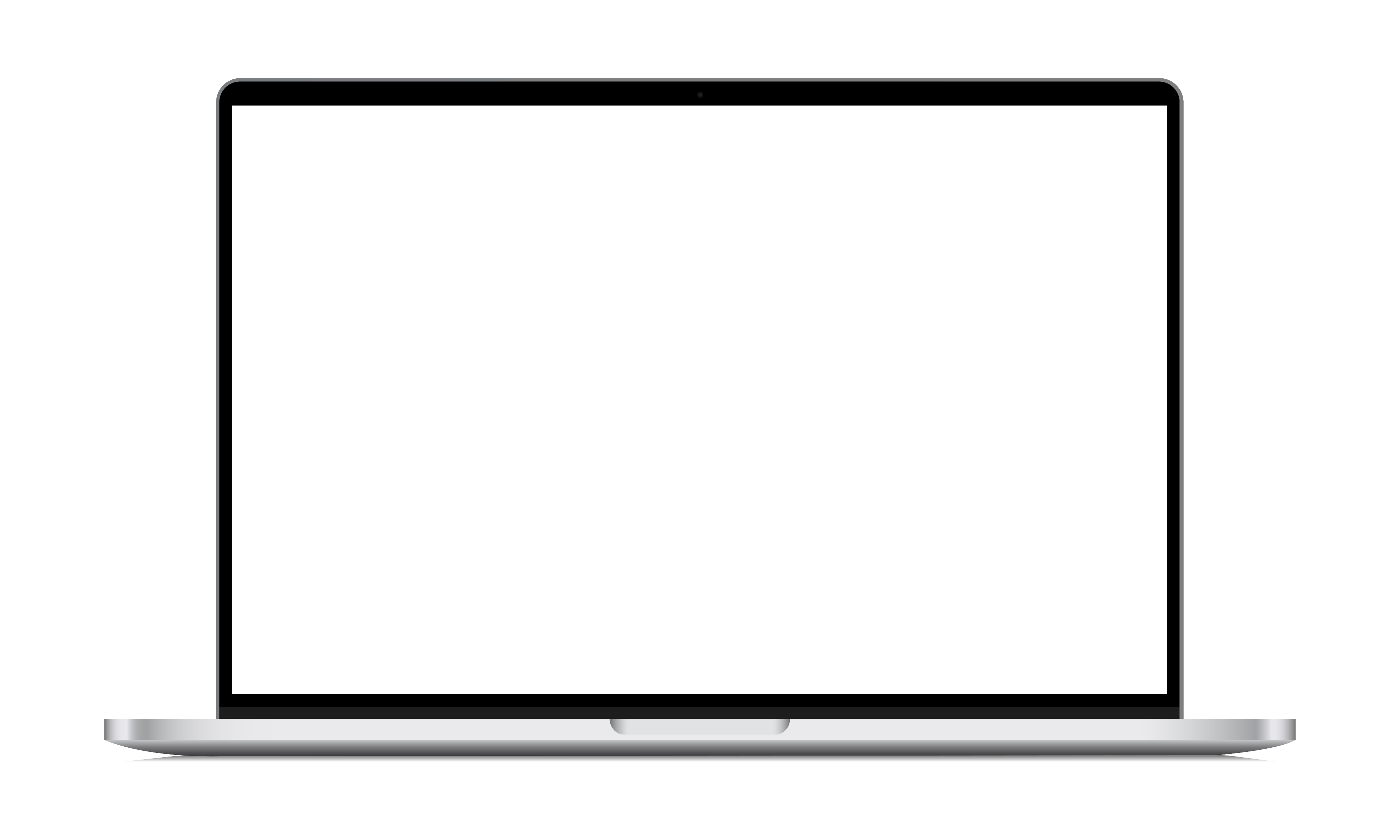 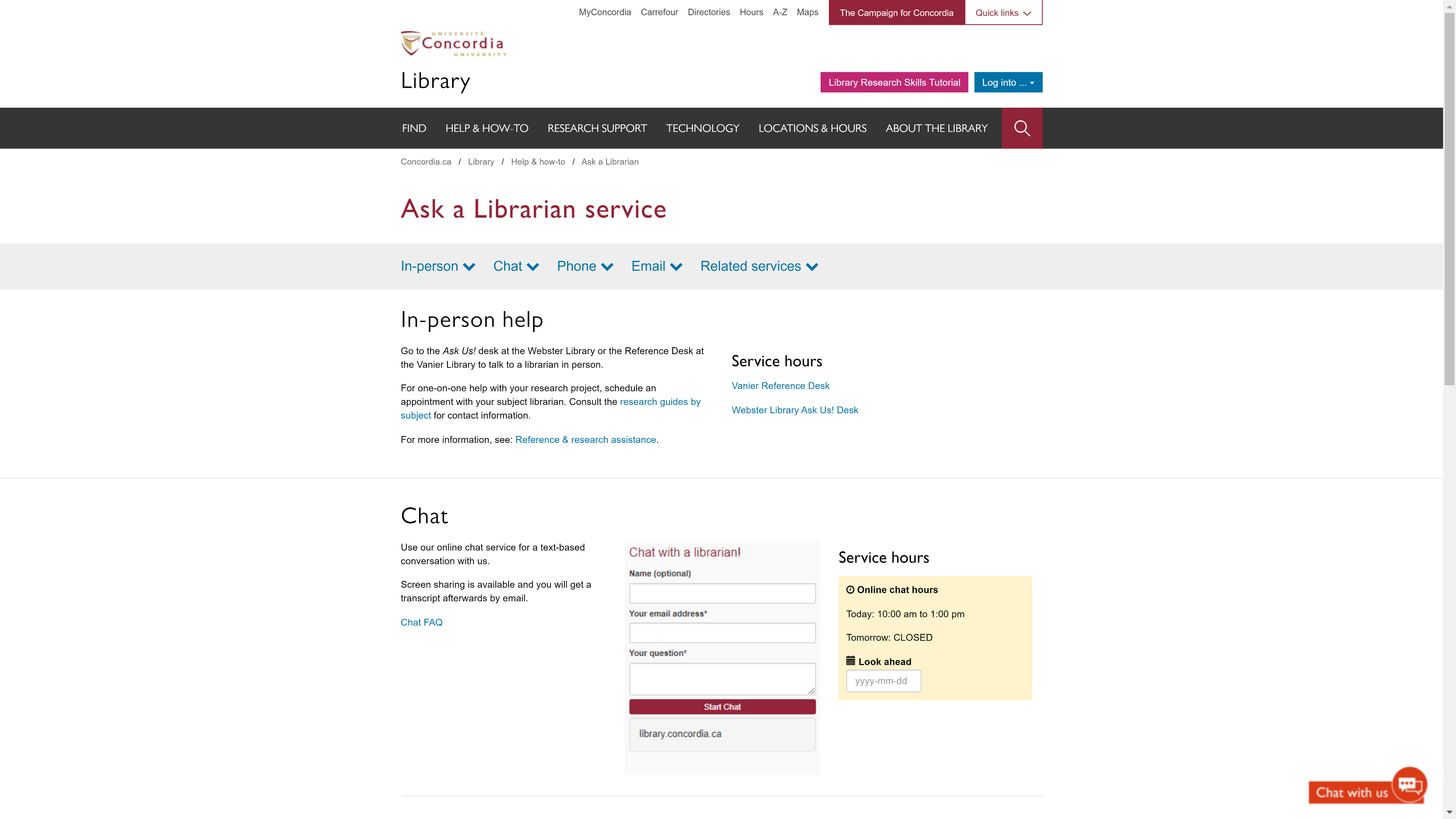 If you have any difficulty finding a document, reach out!
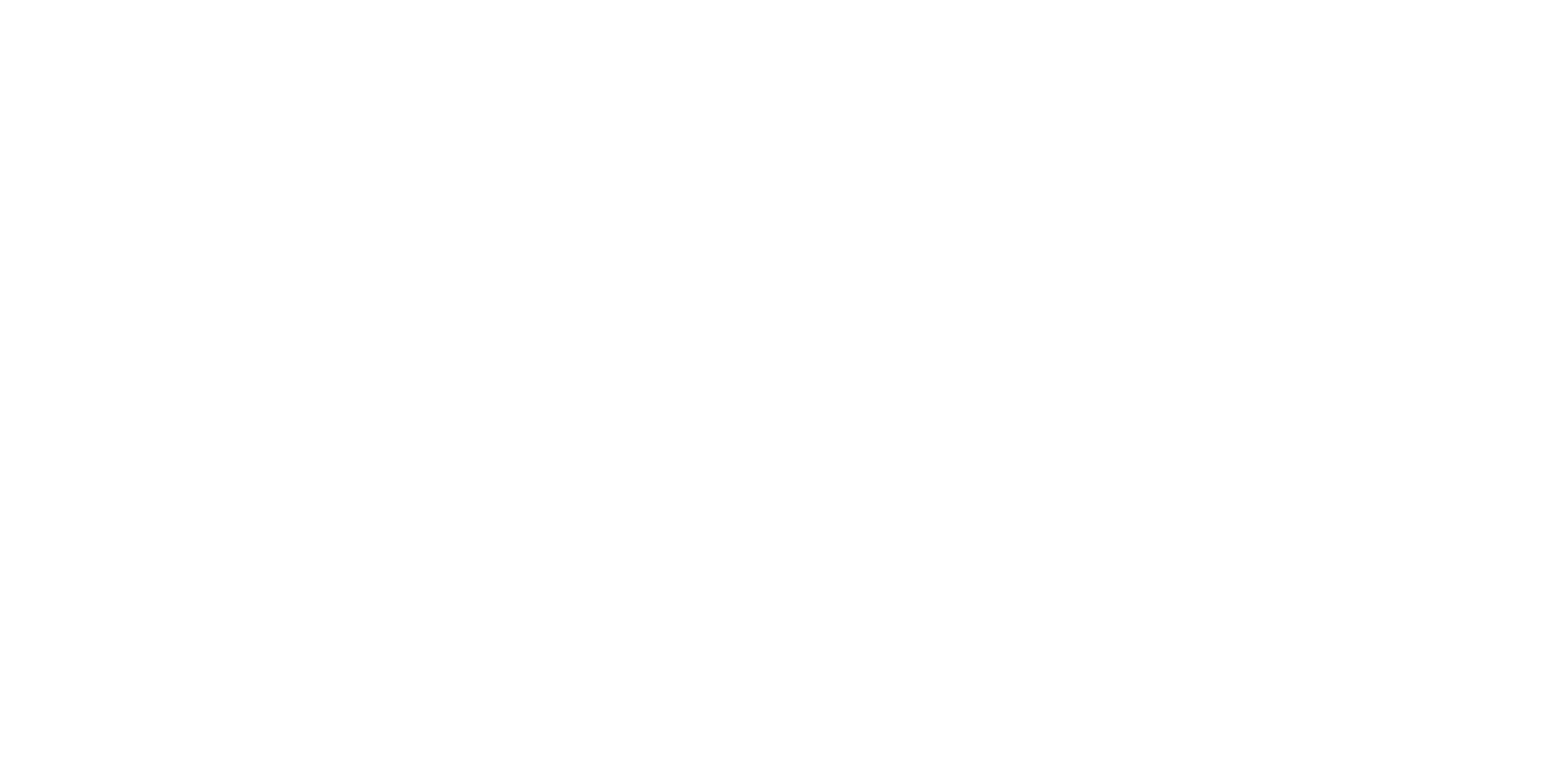 USING INTERLIBRARY LOANWITHIN SOFIA
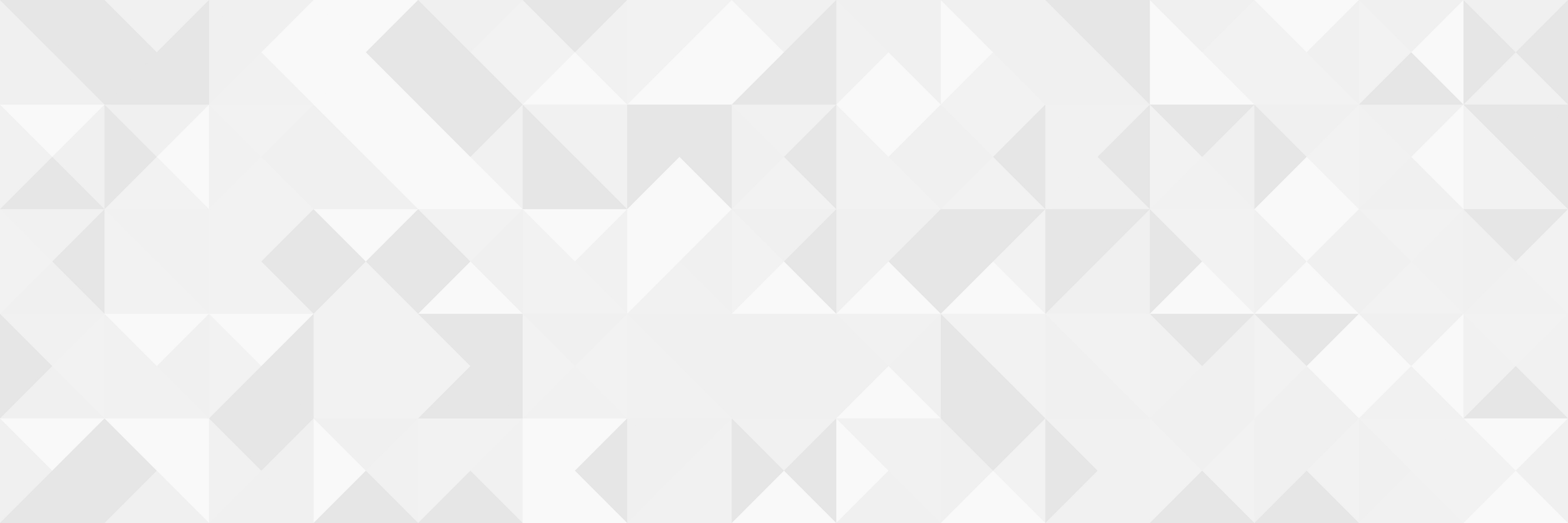 ILL requests are made directly in the Sofia Discovery tool:
“Request via Interlibrary Loan” button 
Form available under the “Requests” tab in "My Account".
What is the new Interlibrary Loans (ILL) service?
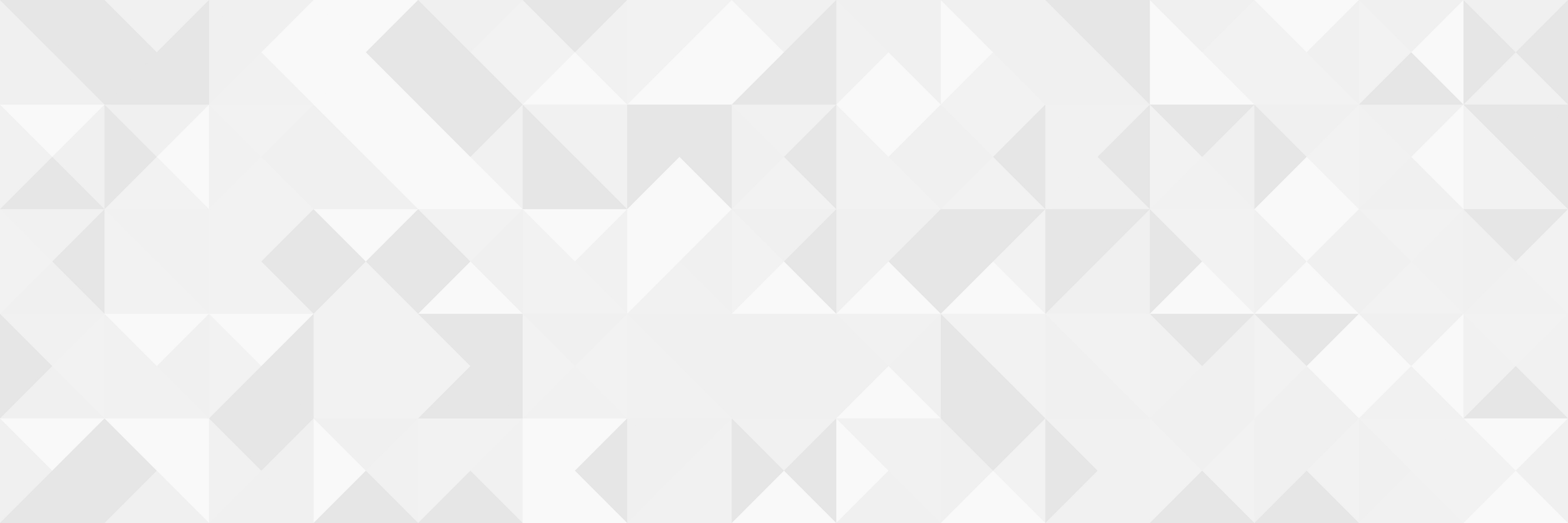 Book chapter and journal article scans from Concordia’s print collection can now be requested and tracked in Sofia. 

Look for the “Chapter Scan” button in the Access Options panel.
Concordia article/chapter scan & deliver service
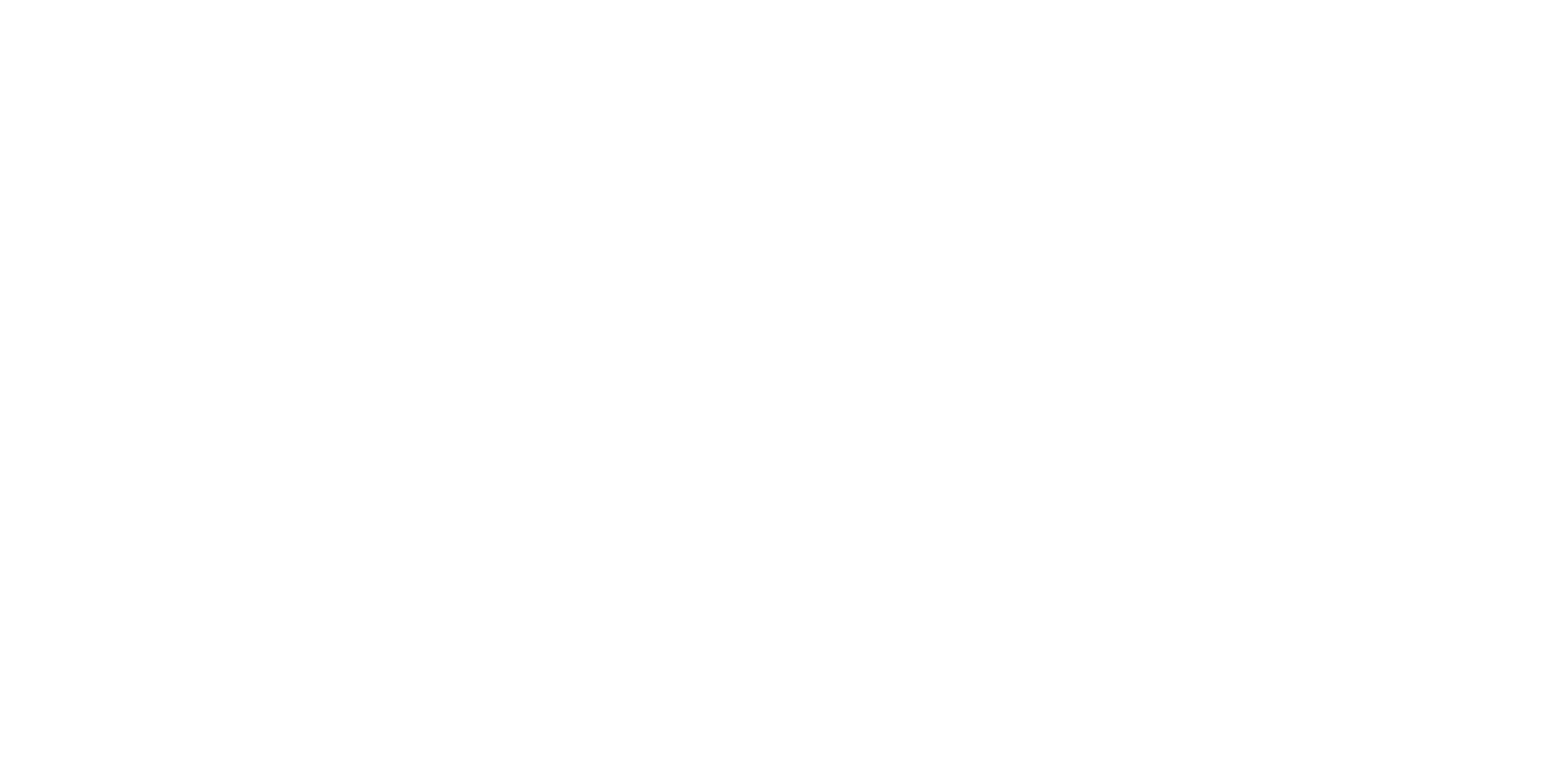 EXAMPLE
REQUEST A BOOKVIA INTERLIBRARY LOAN
Sofia Discovery Tool request via Interlibrary loan
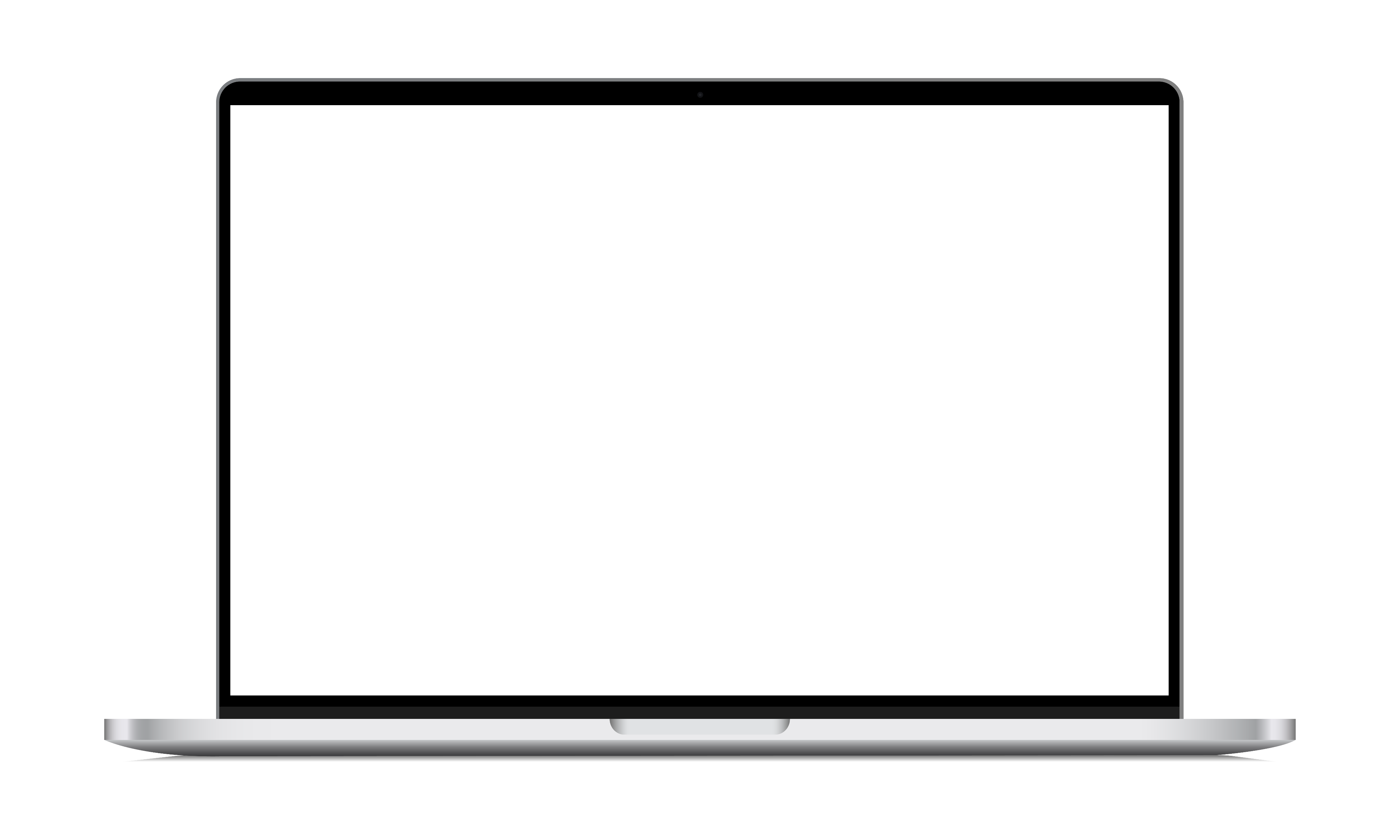 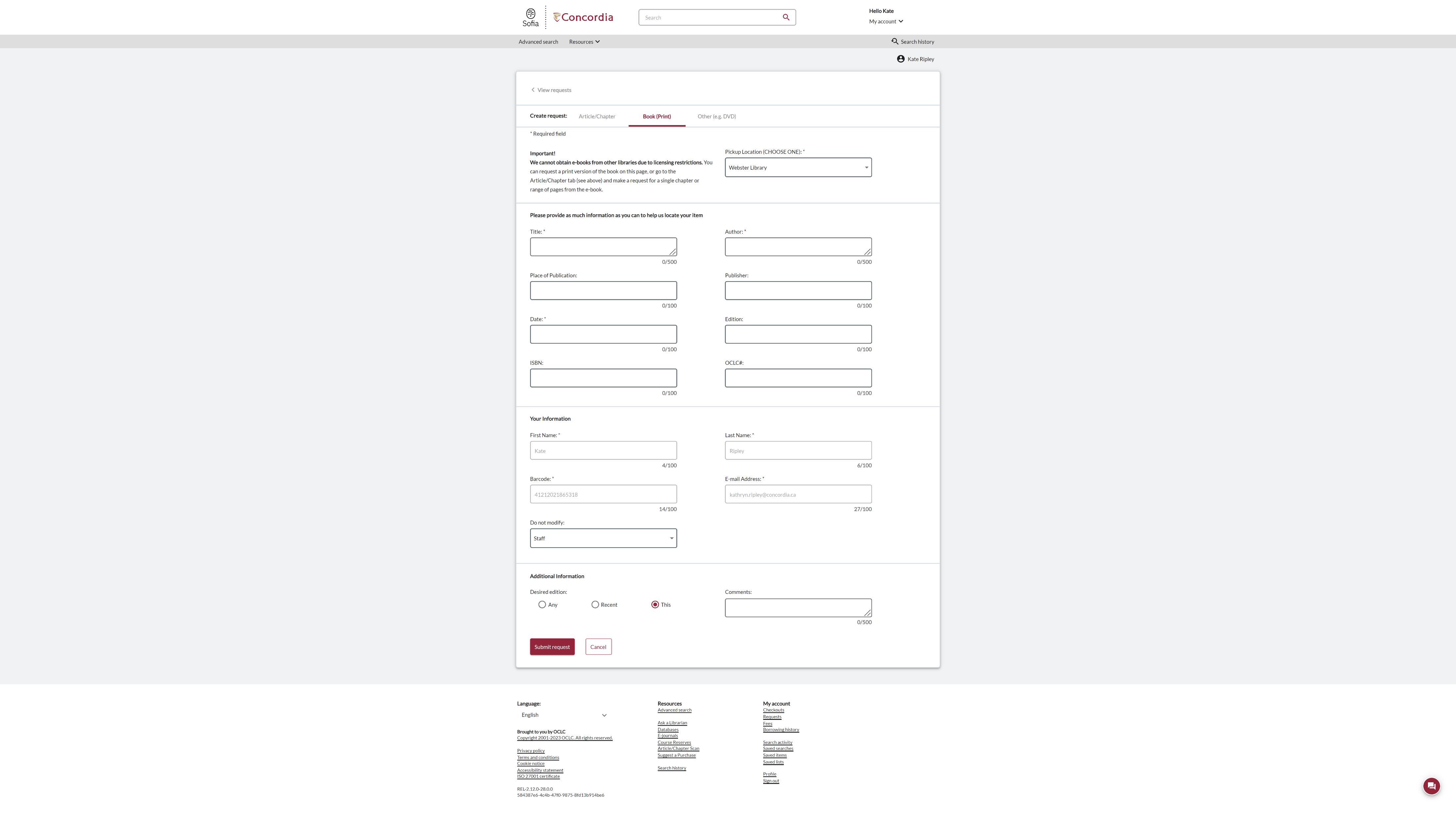 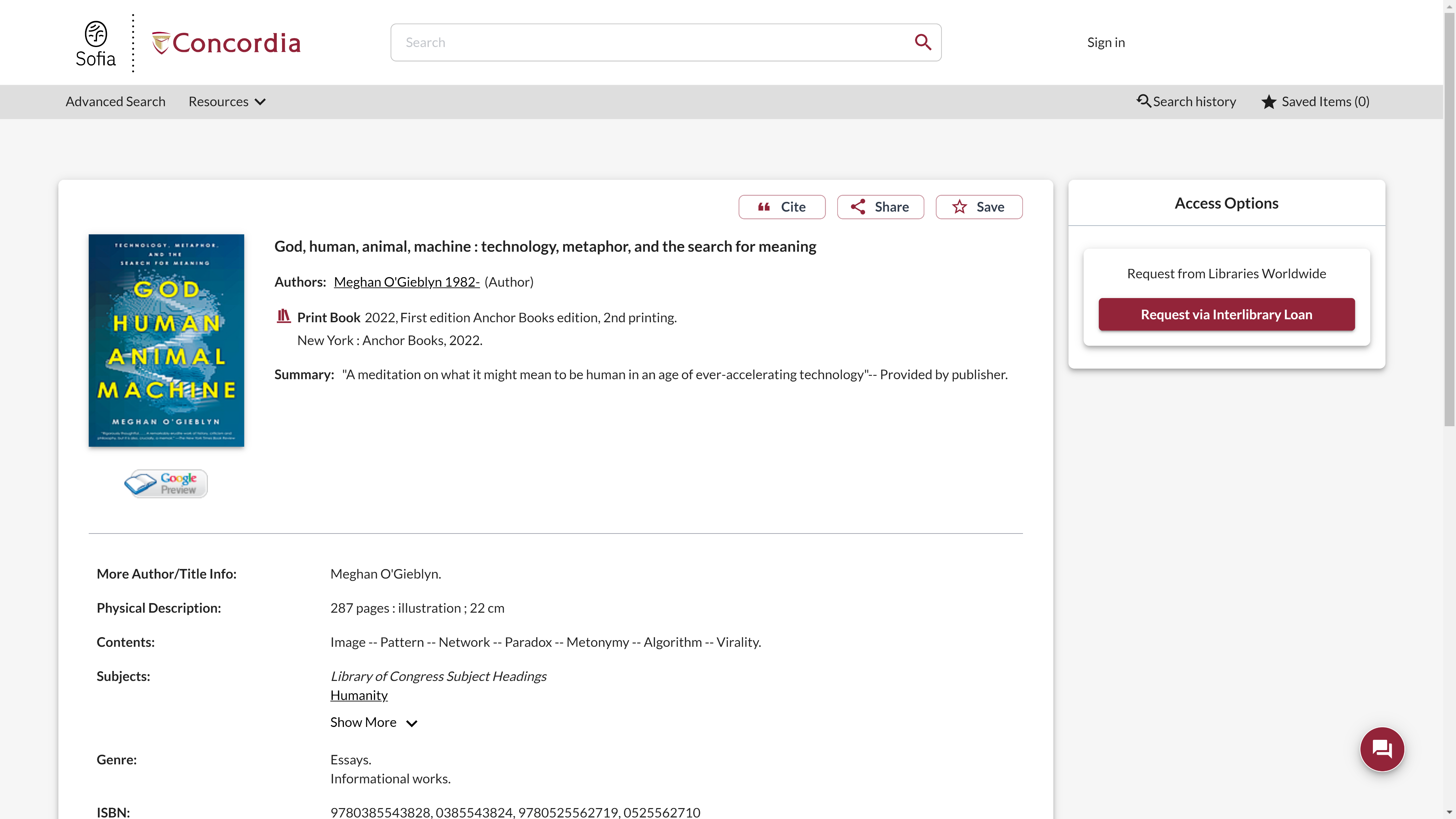 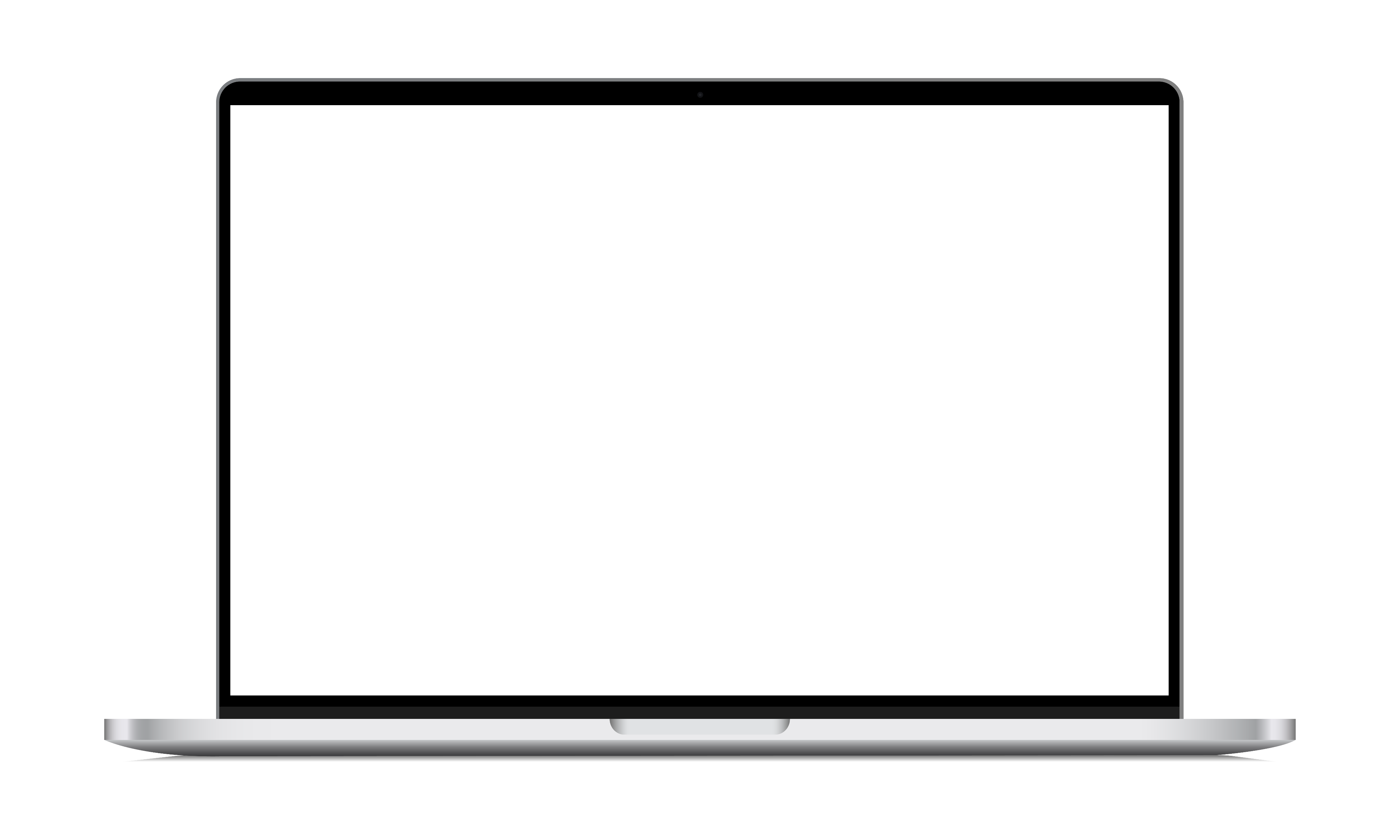 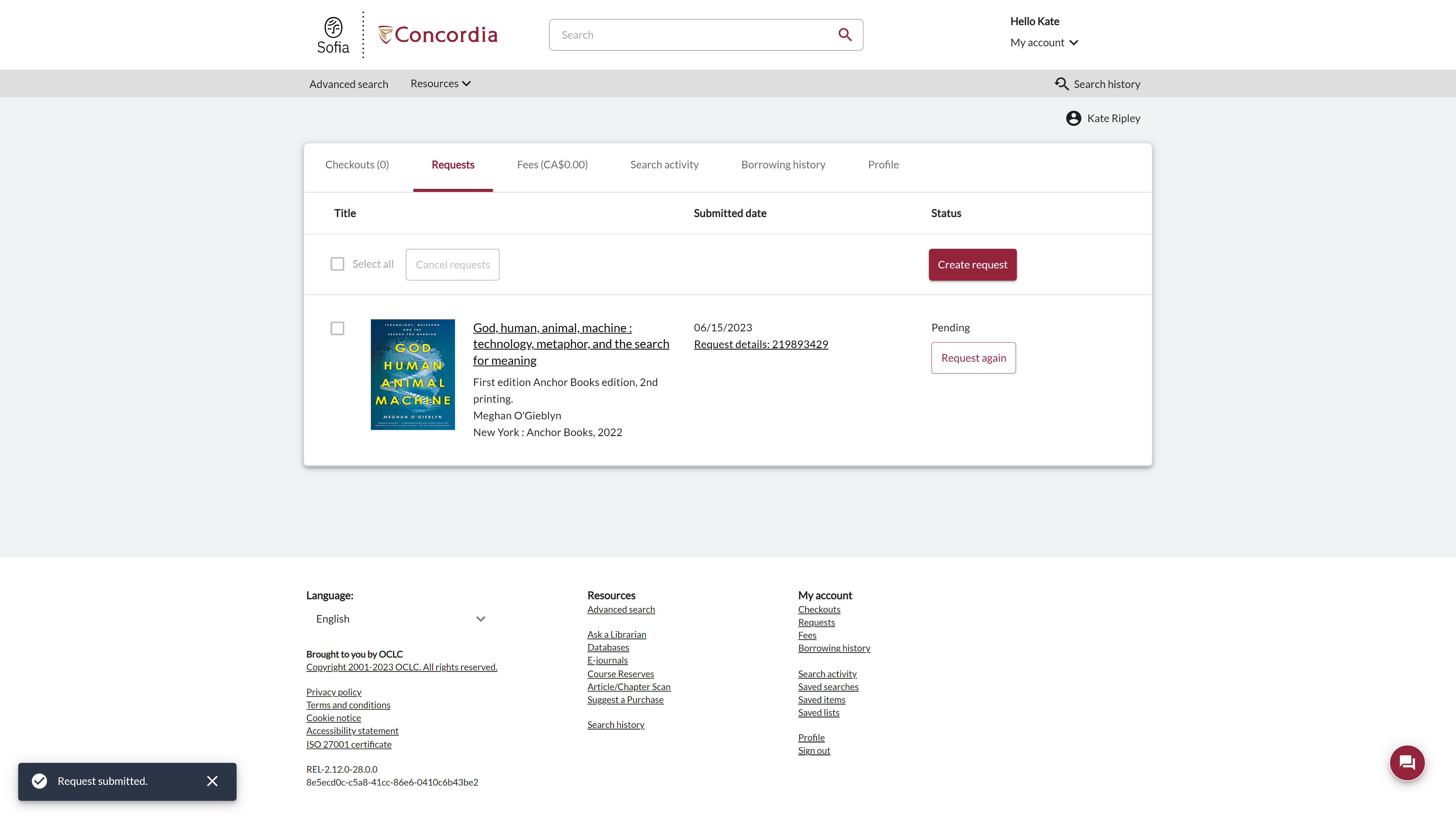 Check the status of your request under the "Requests" tab.
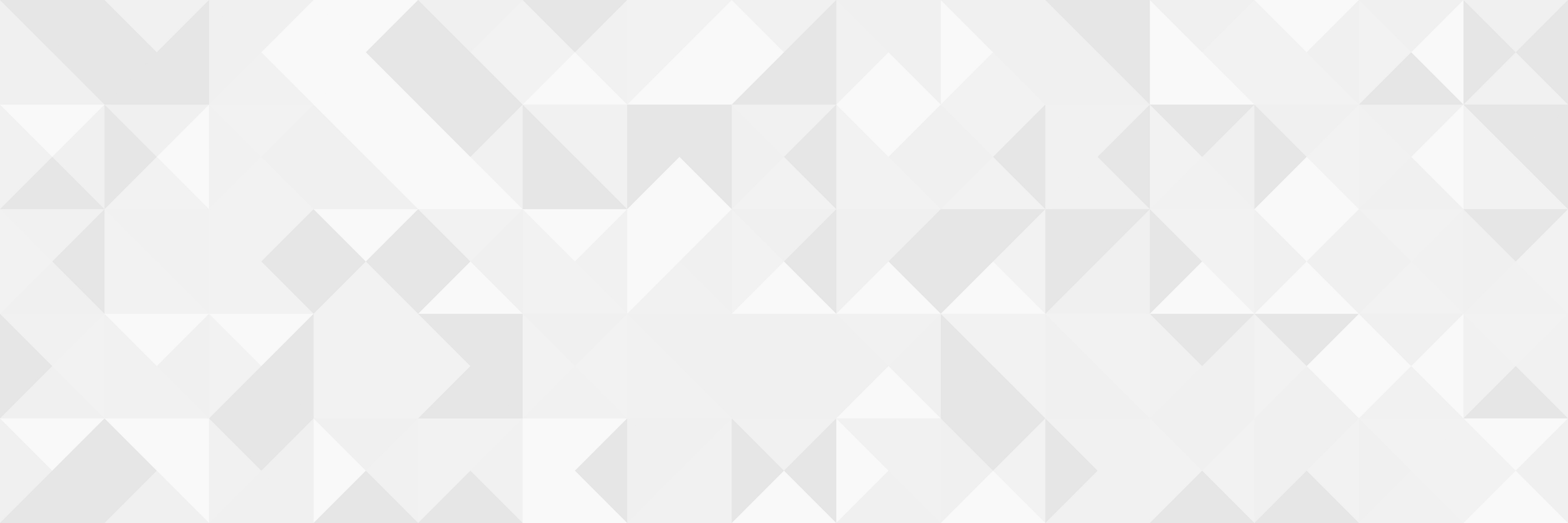 You will receive email notifications when your ILL request is available for pickup or download. 

Physical items can be picked up at the Circulation/Loans desks at either Vanier or Webster Library. 

ILL requests can be borrowed for 30 days, with up to 4 automatic renewals, or until item is recalled.
AboutInterlibrary loan
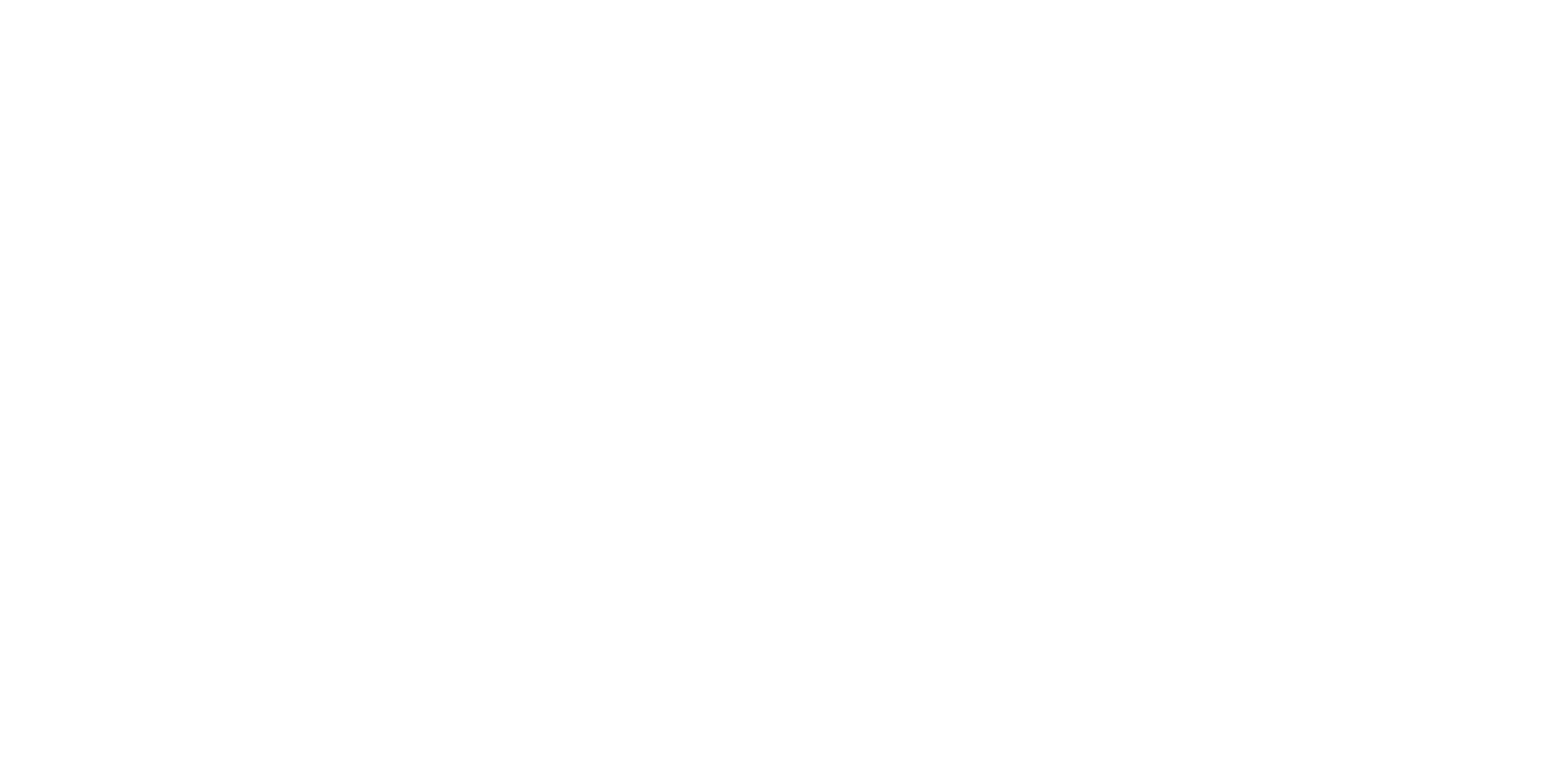 EXAMPLE
REQUEST A BOOKBLANK FORM
Create an Interlibrary Loan request
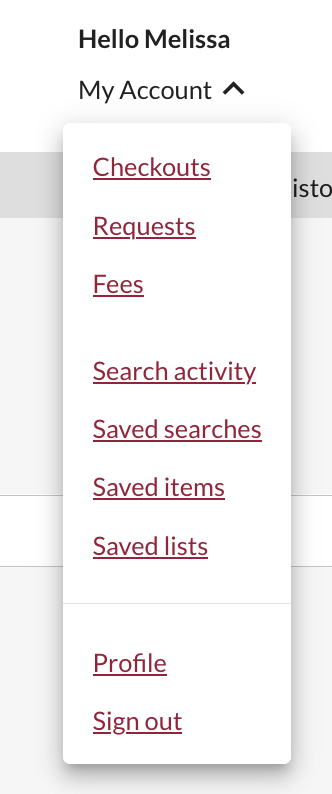 Sign in to "My Account" and select "Requests".
Click on "Create request".
Sofia Discovery Tool – request a book form
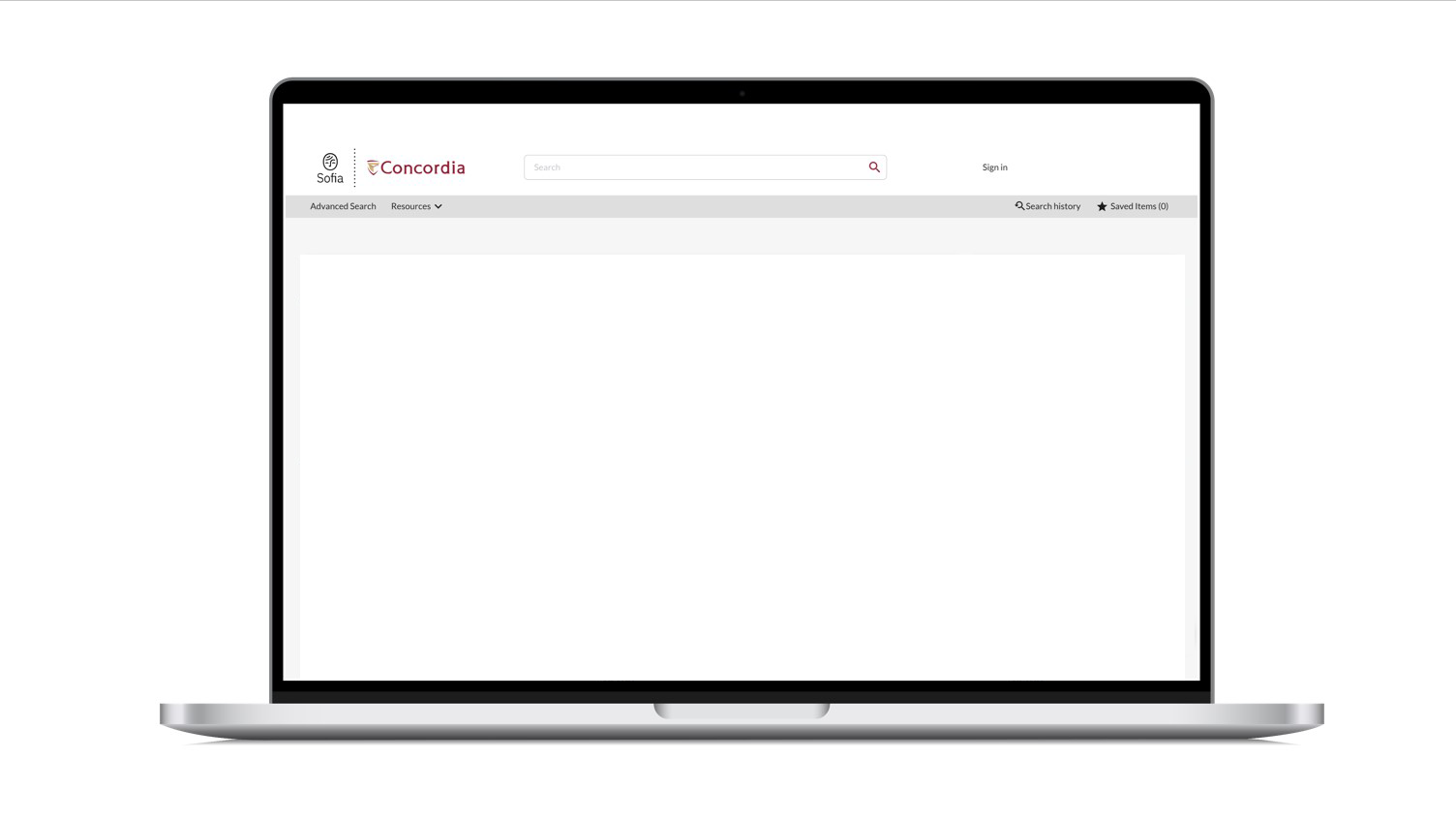 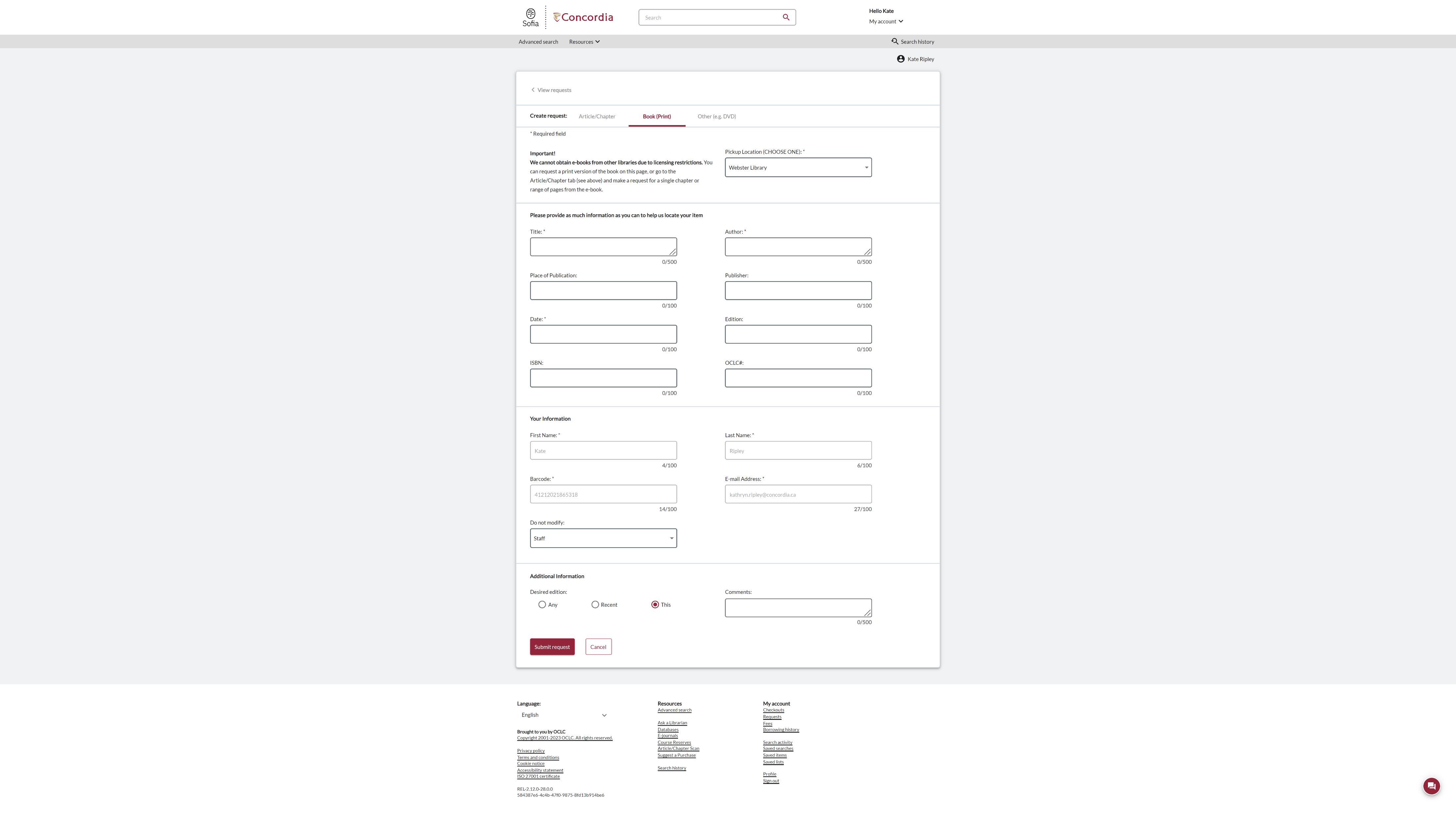 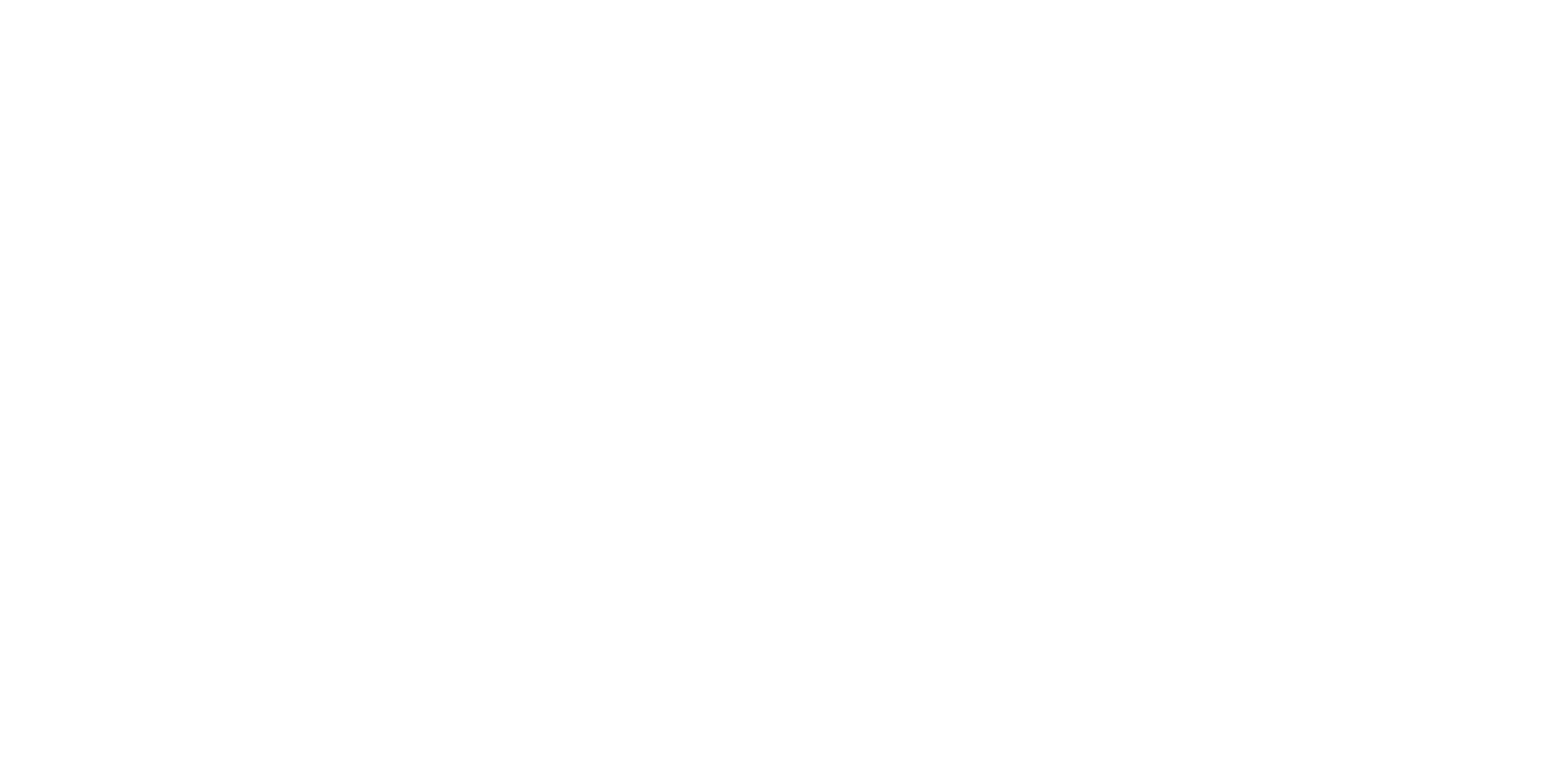 SEARCHING FOR ARTICLES WITHGOOGLE SCHOLAR AND THE DATABASE ACADEMIC SEARCH COMPLETE
Where should you search?
Library Discovery Tool
Academic Search Complete
(Library Database)
Google Scholar
Eureka.cc
(Library Database)
Grey literature (e.g. government documents, NGO reports, working papers, newsletters, preprints)
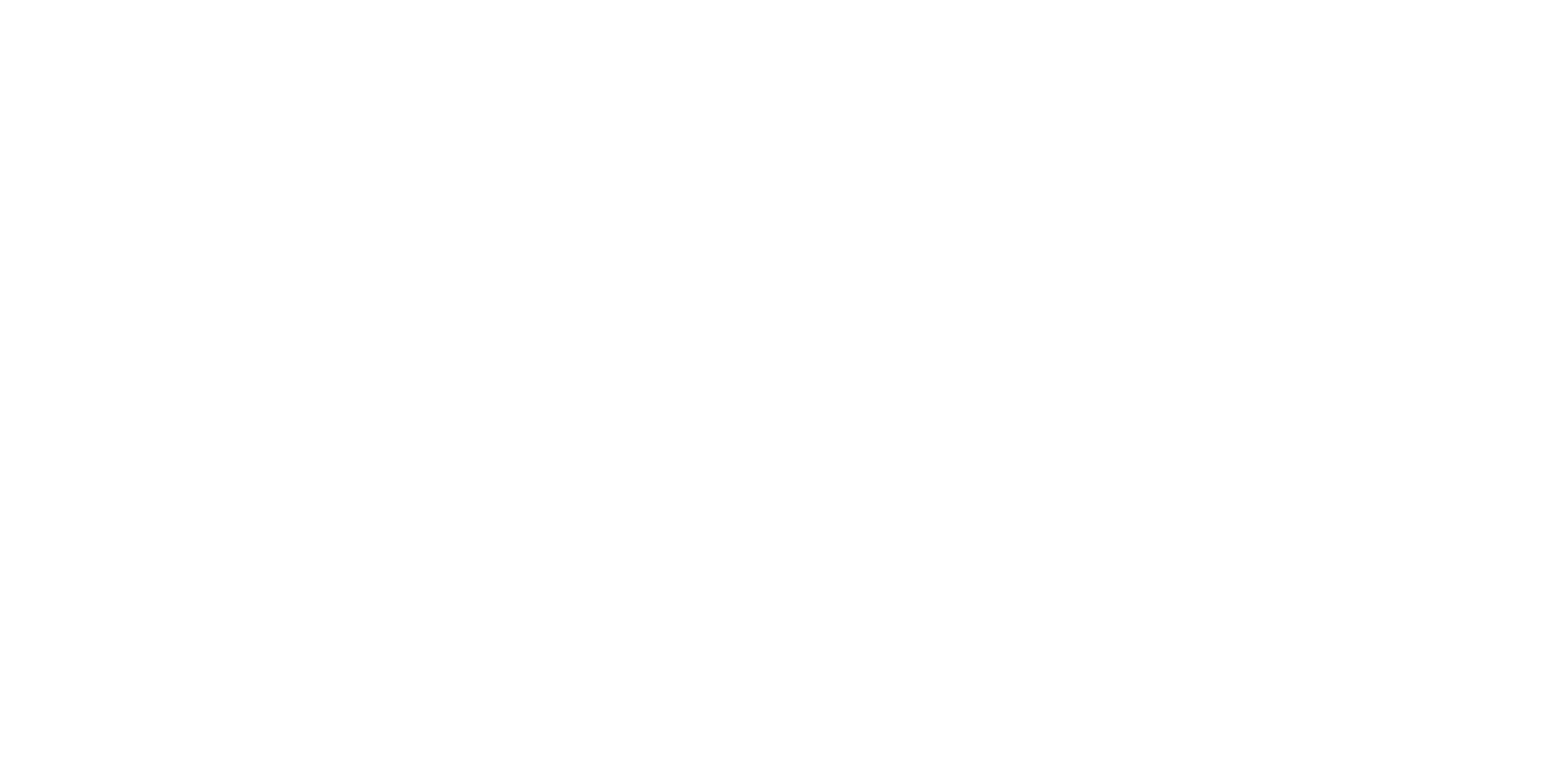 HOW TO FIND AND ACCESS RESOURCESUSING GOOGLE SCHOLAR
Searching in Google Scholar
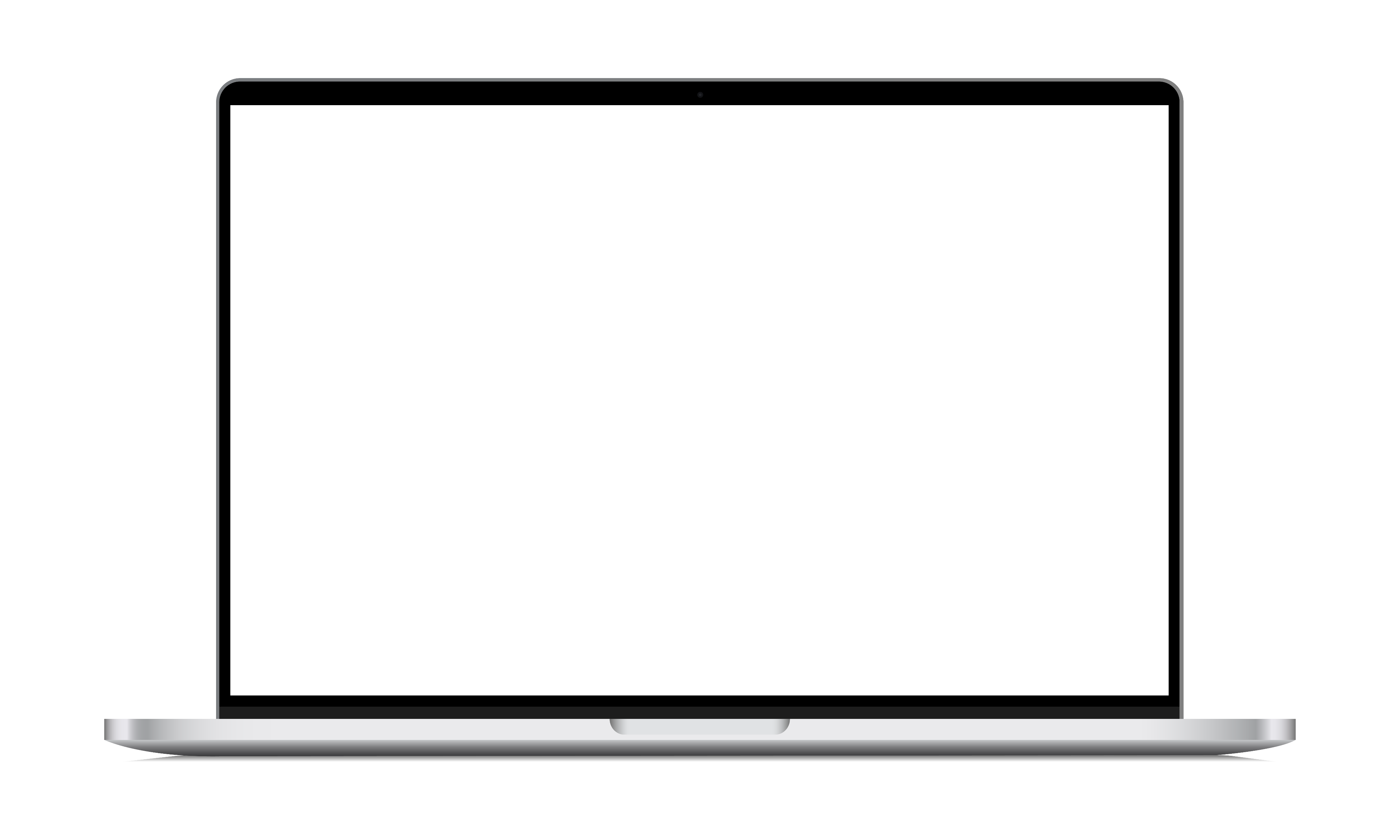 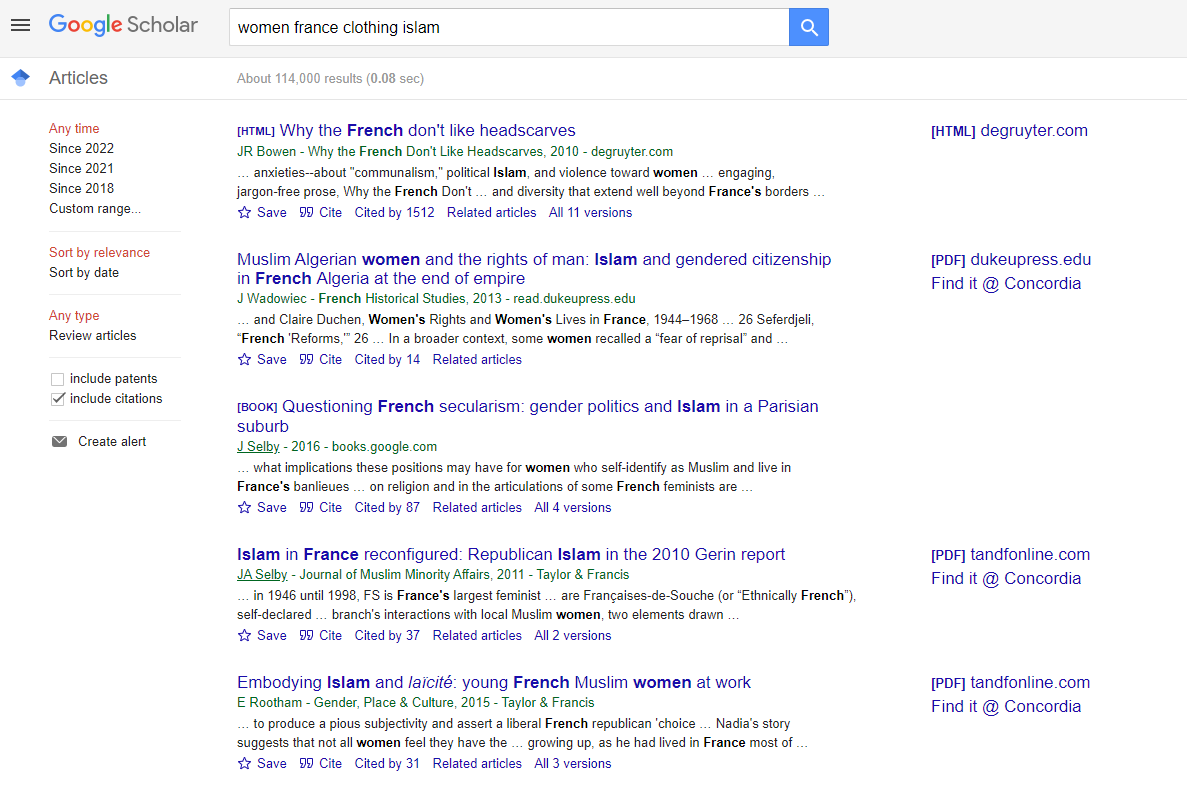 Google Scholar – Searching within a search result
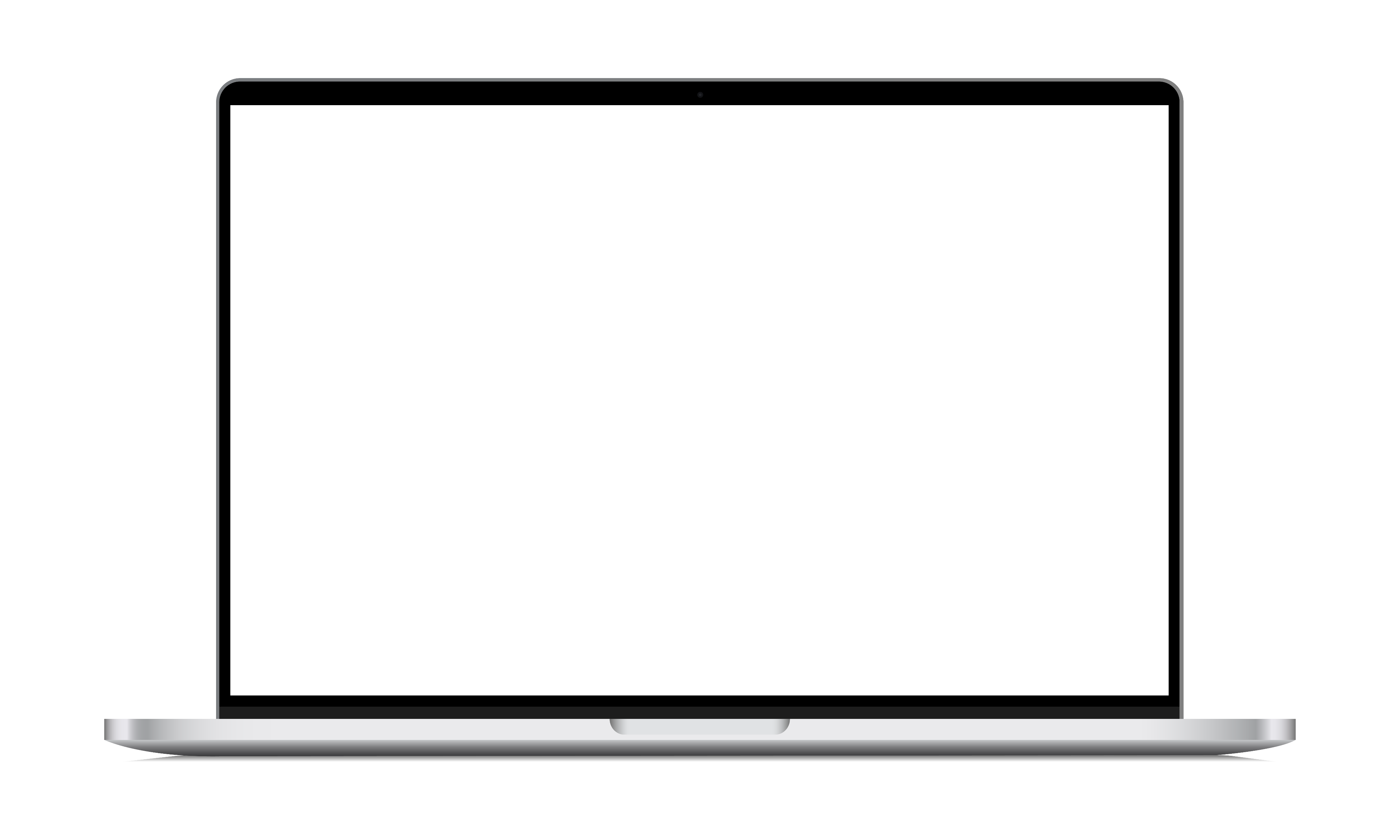 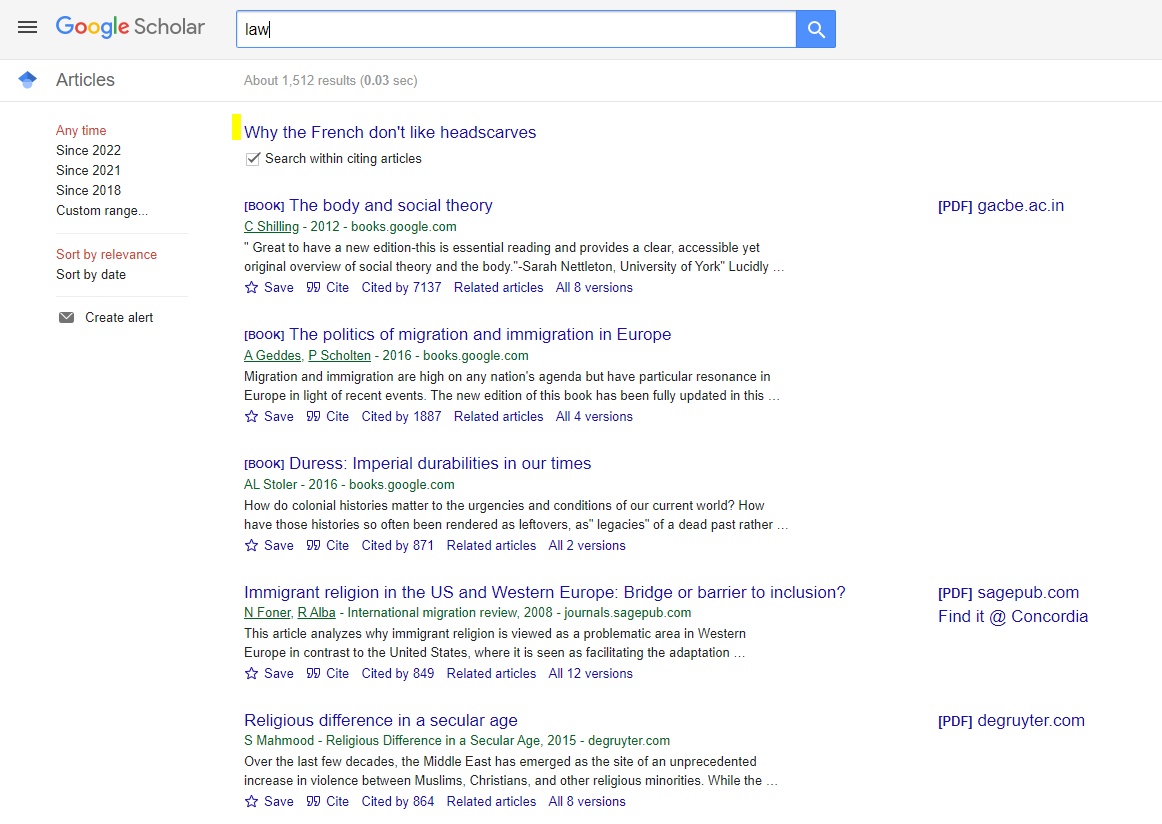 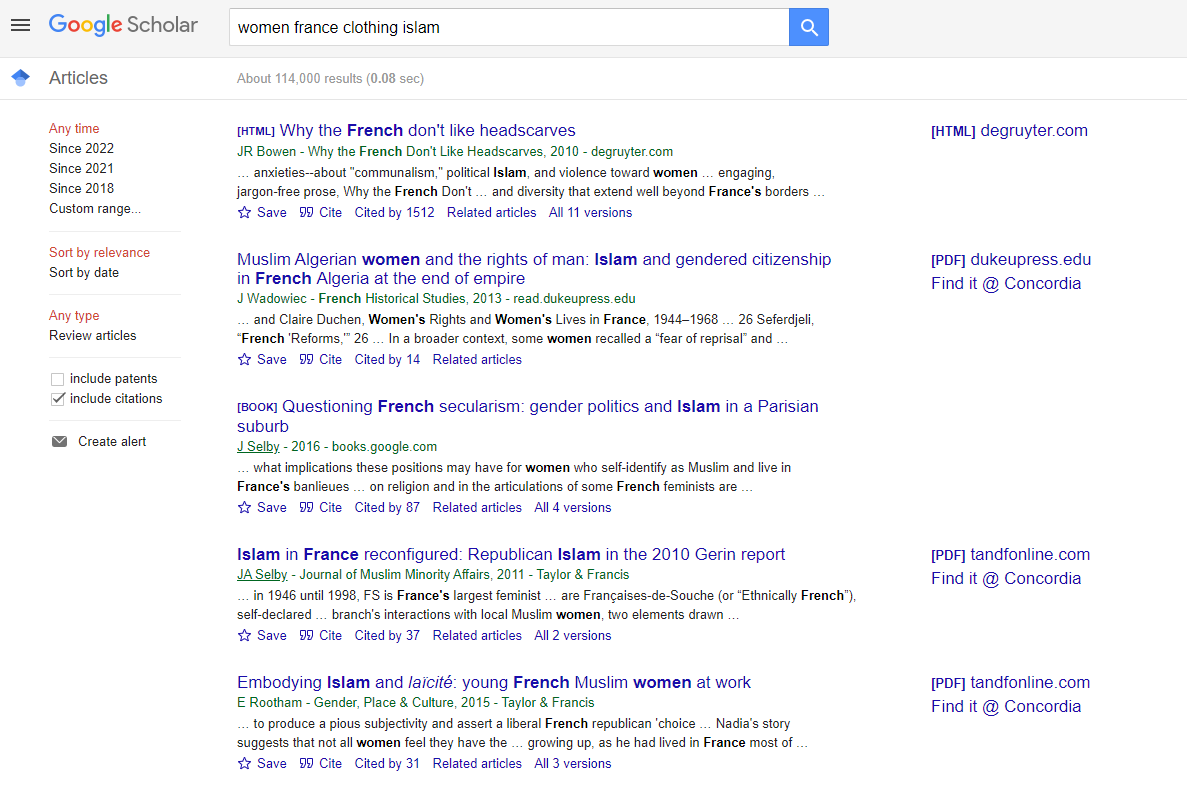 Google Scholar – select a library access link
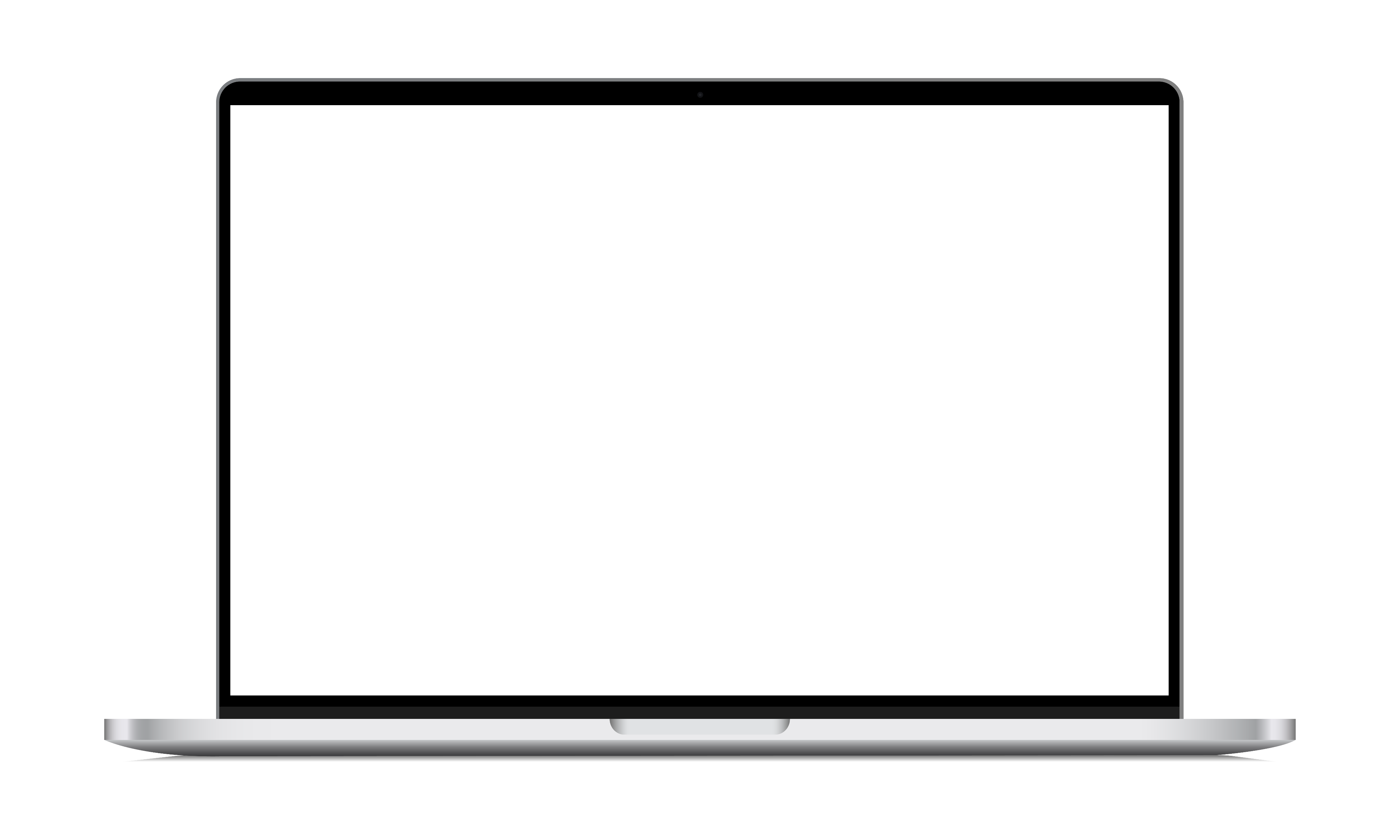 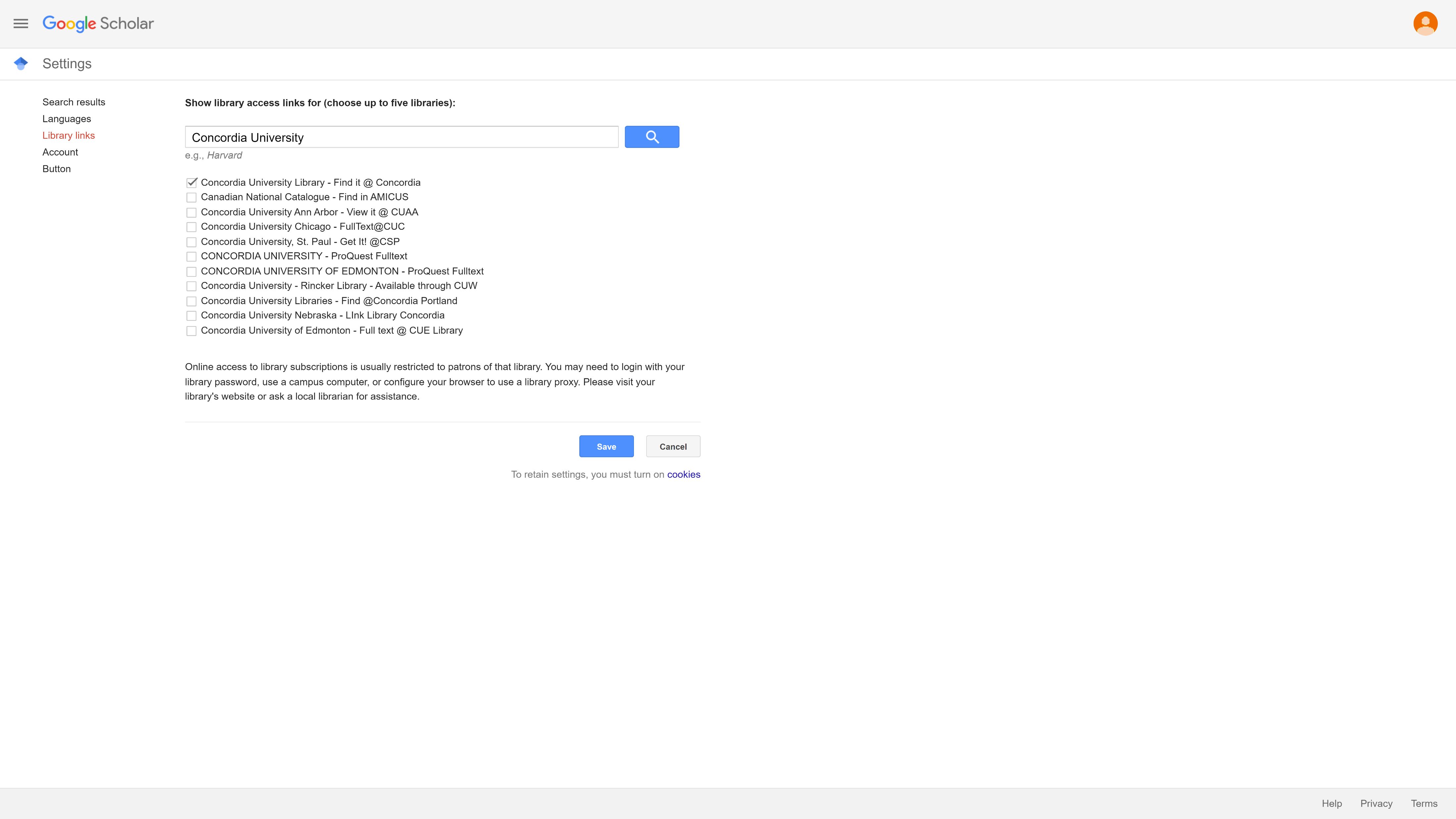 Concordia Library Website – Ask a Librarian
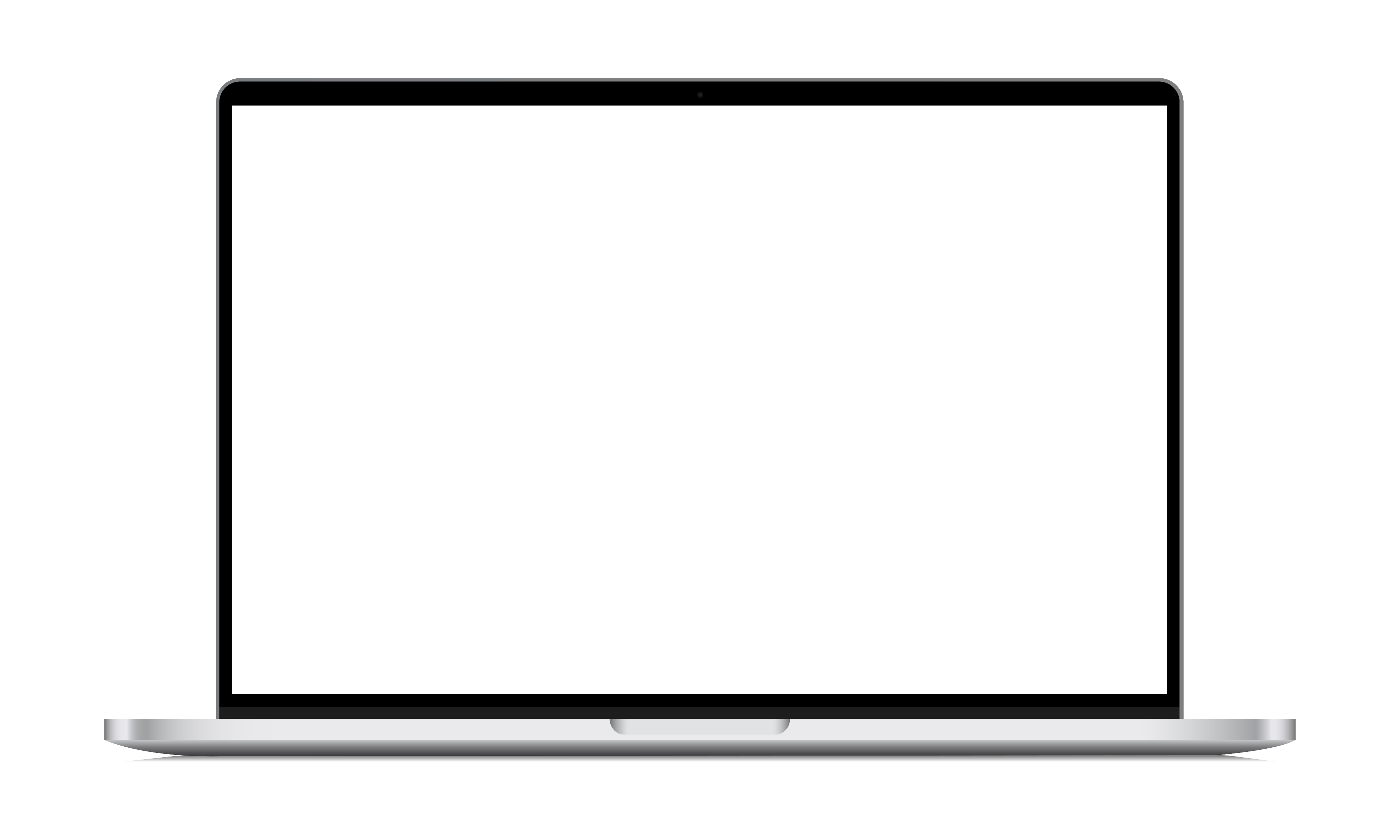 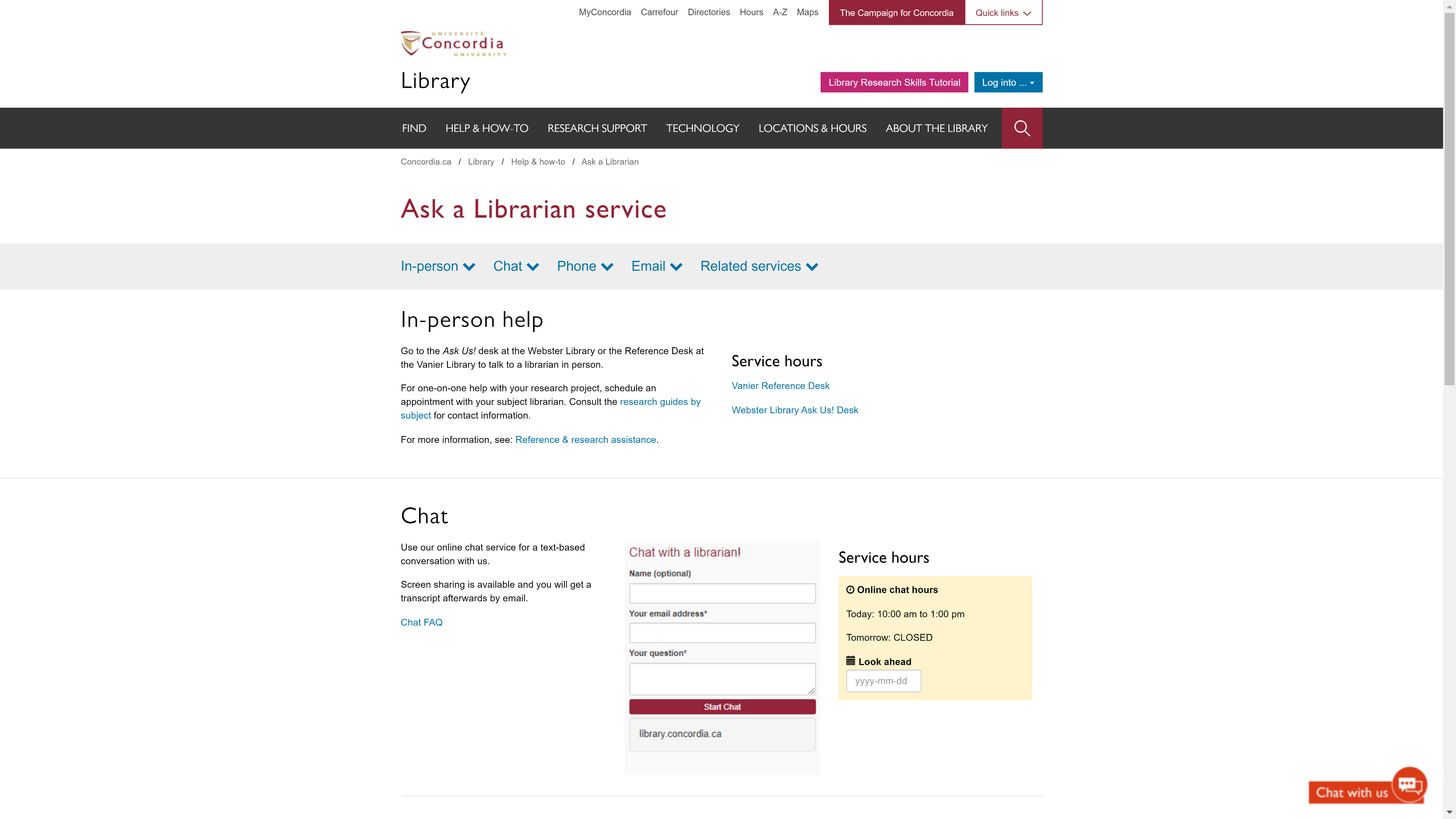